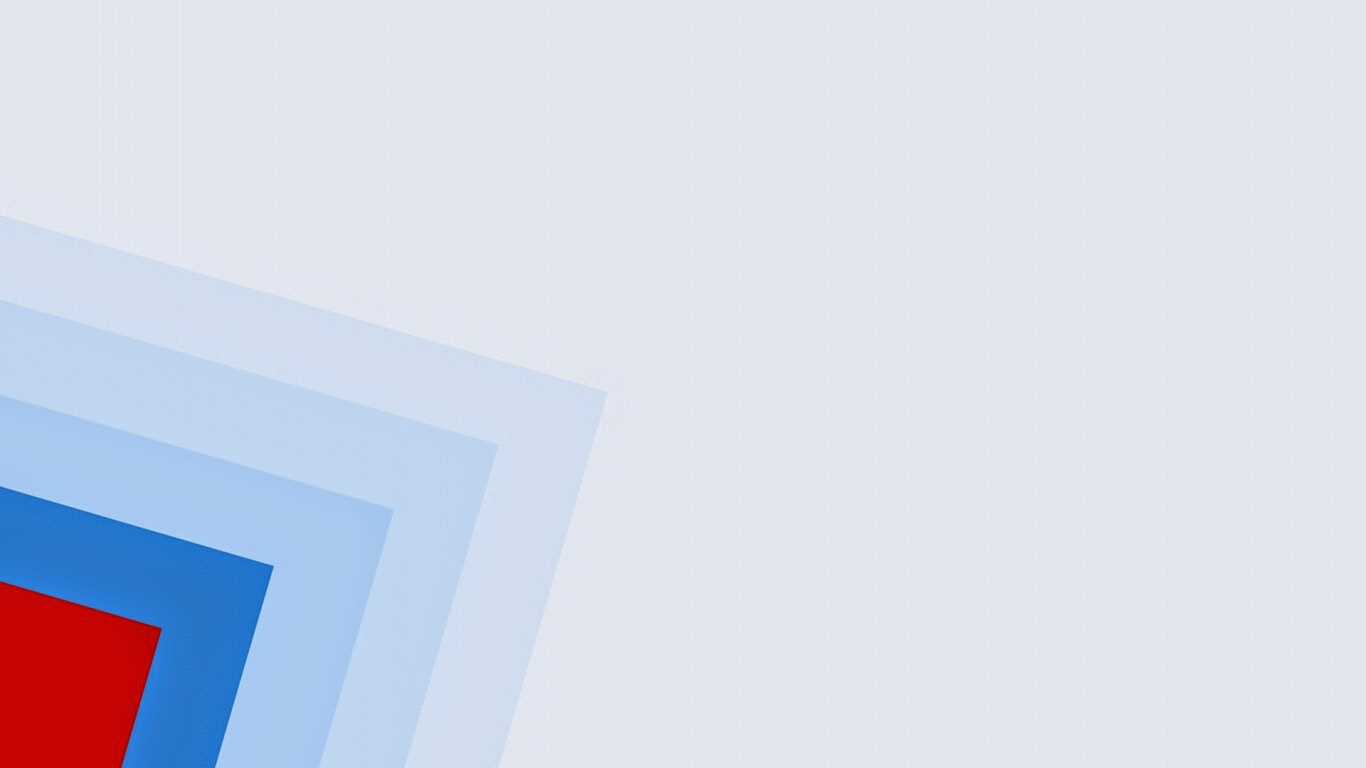 Муниципальное бюджетное дошкольное образовательное учреждение 
«Детский сад № 42 «Пингвинчик»
общеразвивающего вида с приоритетным осуществлением 
деятельности по физическому развитию детей
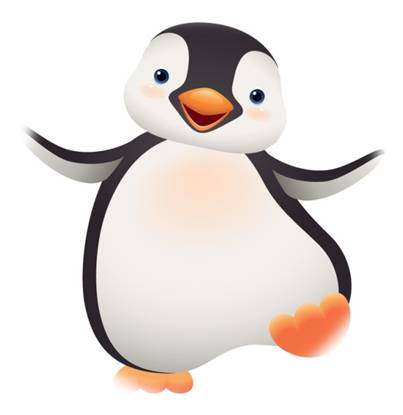 Лэпбук - новая форма работы
 с детьми по патриотическому
воспитанию детей
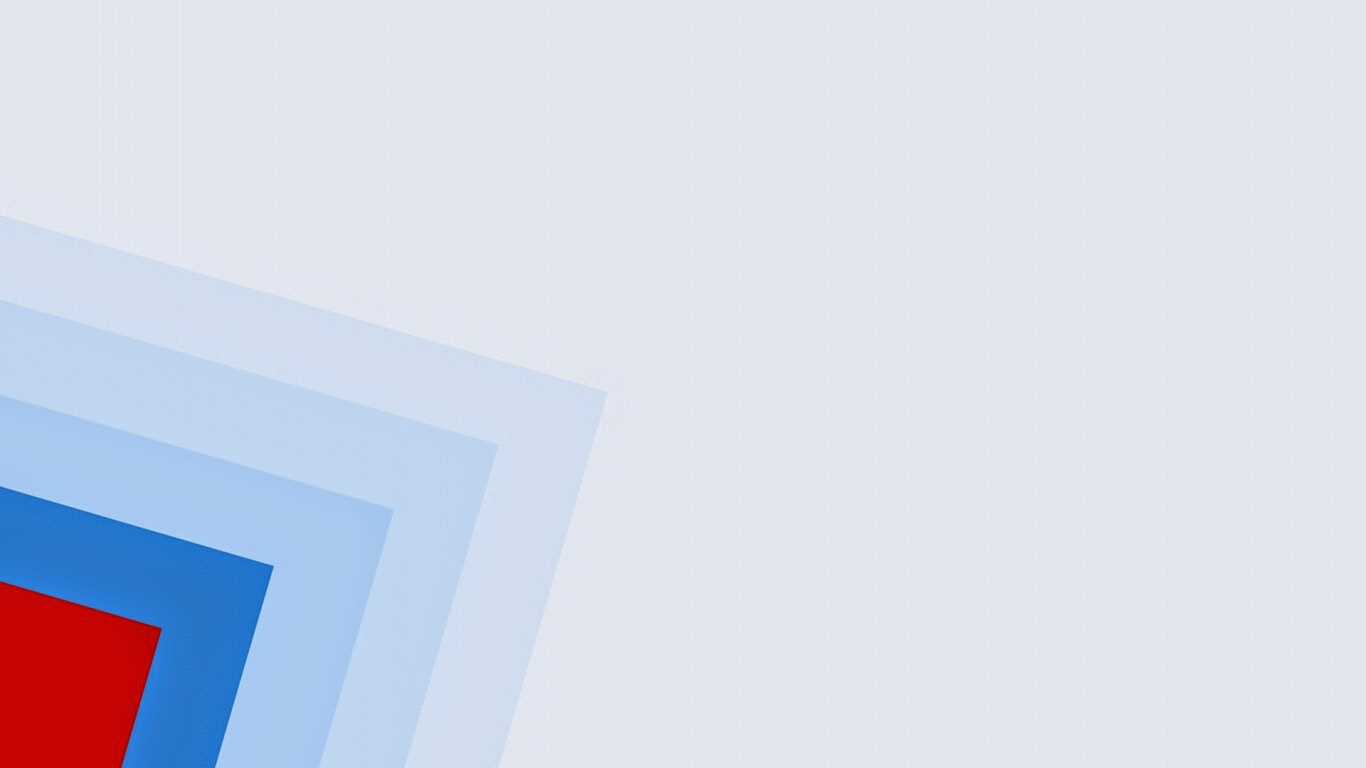 Патриотическое воспитание
Цель: формирование чувства патриотизма у дошкольников, нравственной и социальной активности
Задачи:
Формирование любви к родному краю (причастности к родному дому, семье, детскому саду, города);
Формирование духовно-нравственных отношений;
Формирование любви к культурному наследию своего народа;
Воспитание любви, уважения к своим национальным особенностям;
Чувство собственного достоинства как представителя своего народа;
Толерантное отношение к представителям других национальностей, к ровесникам, родителям, соседям, другим
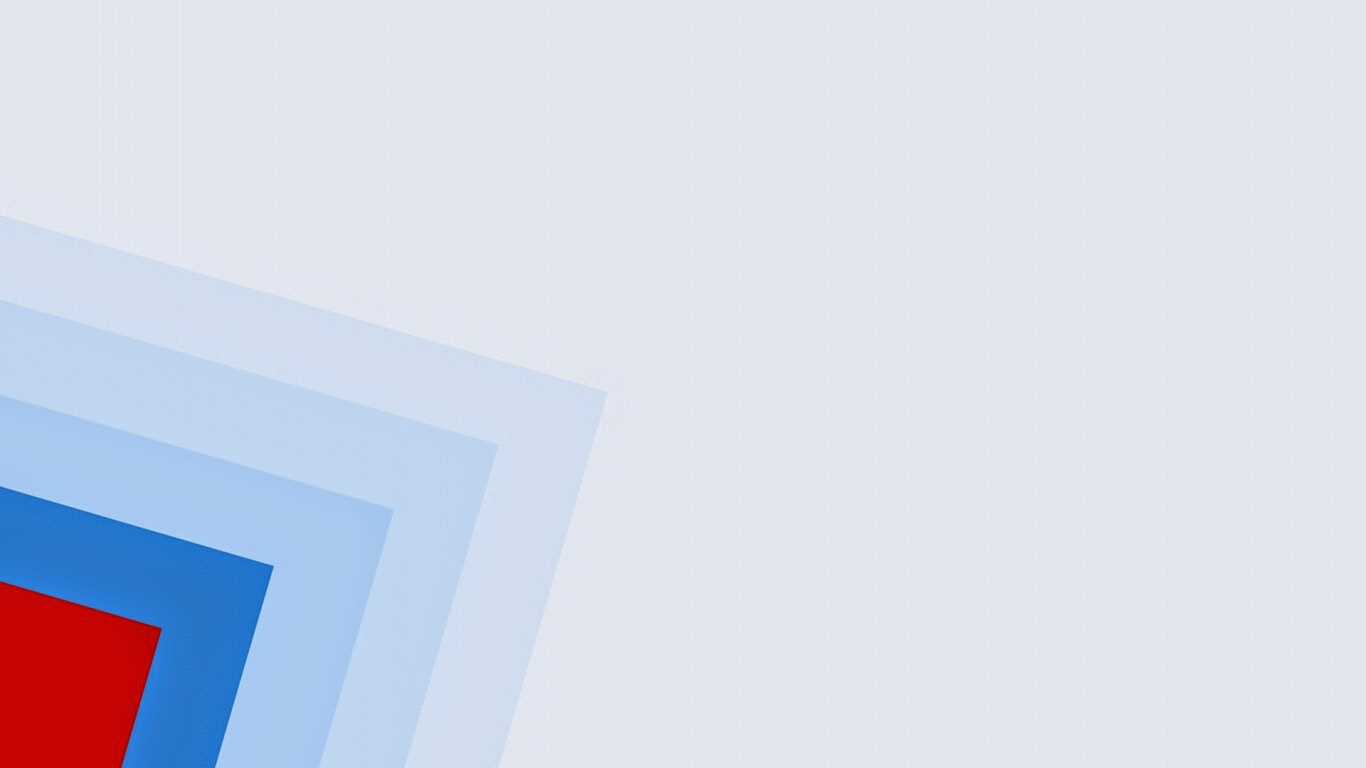 Компоненты патриотического воспитания
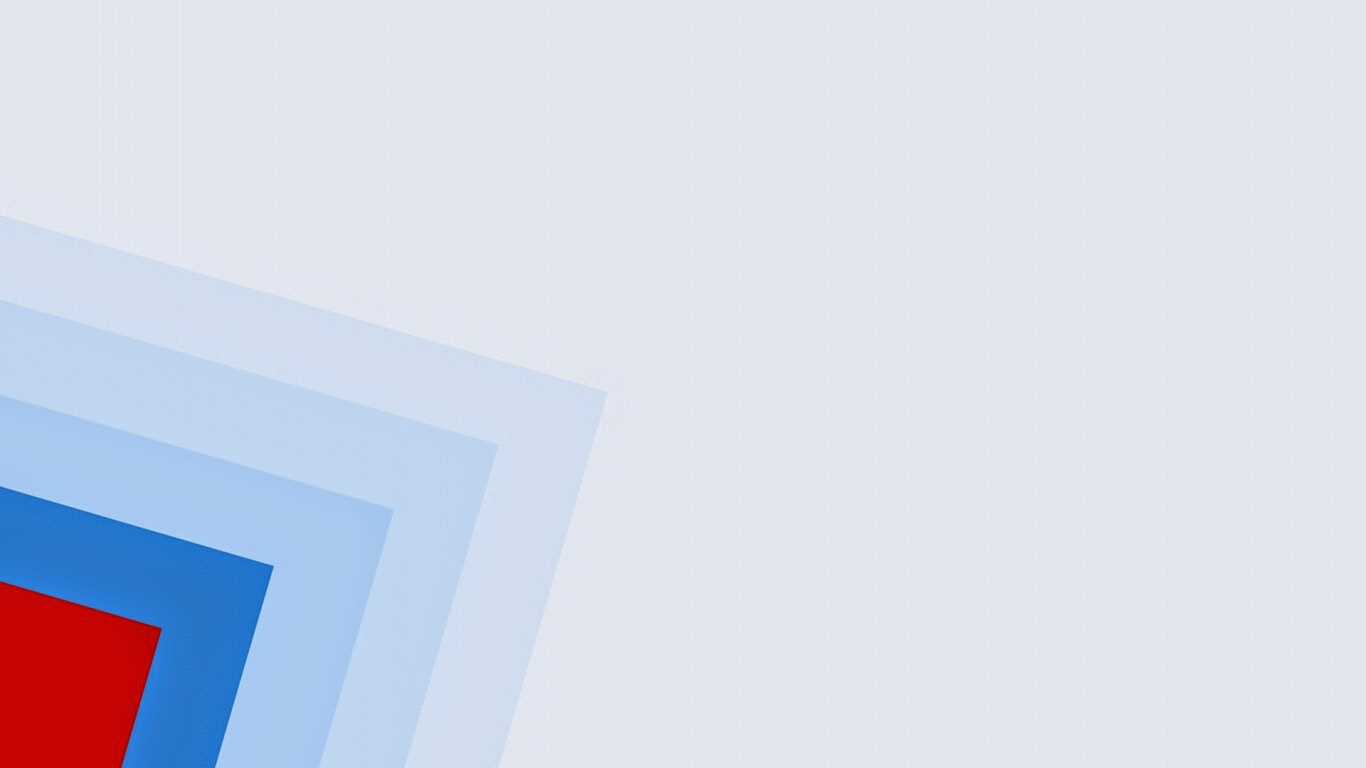 День пожилого человека
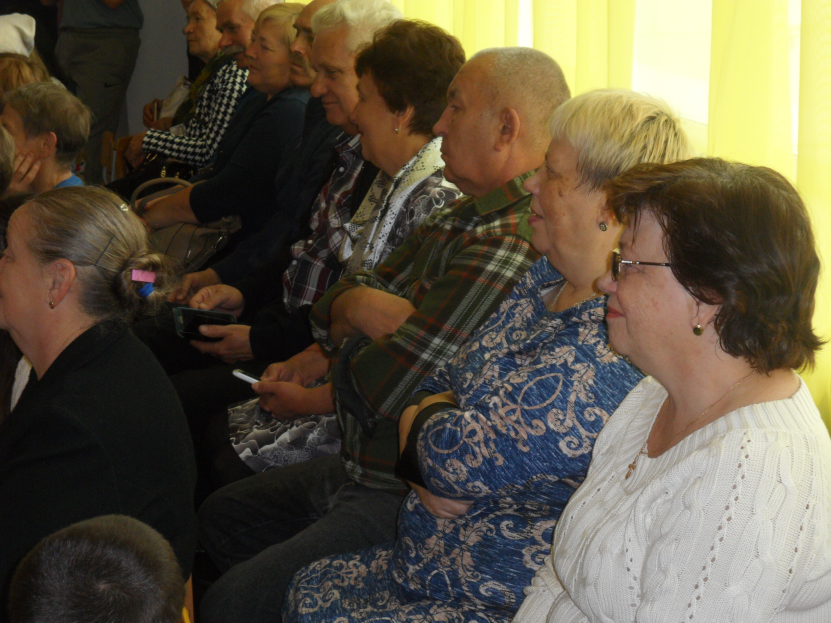 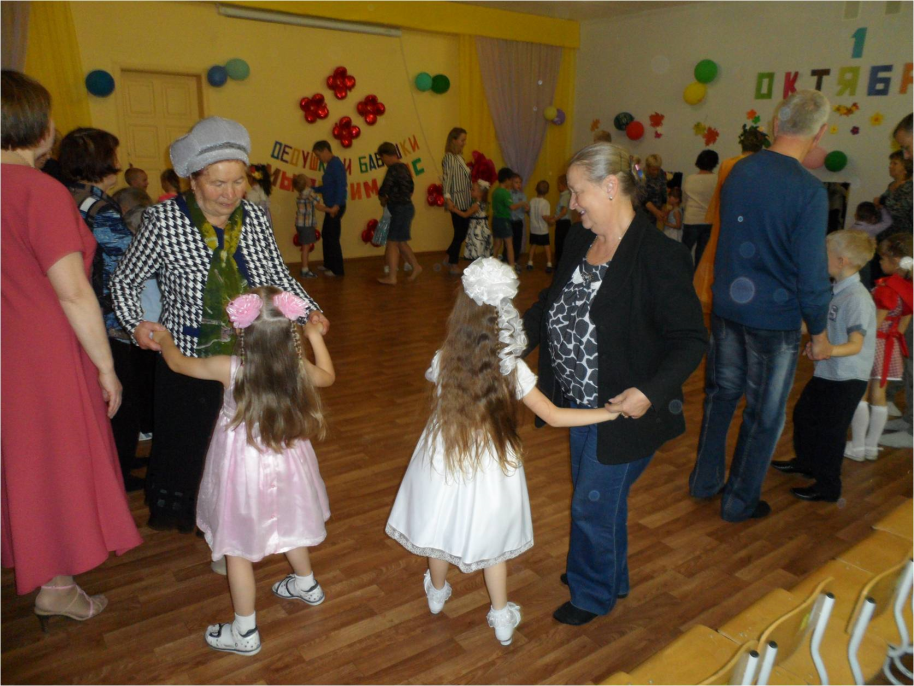 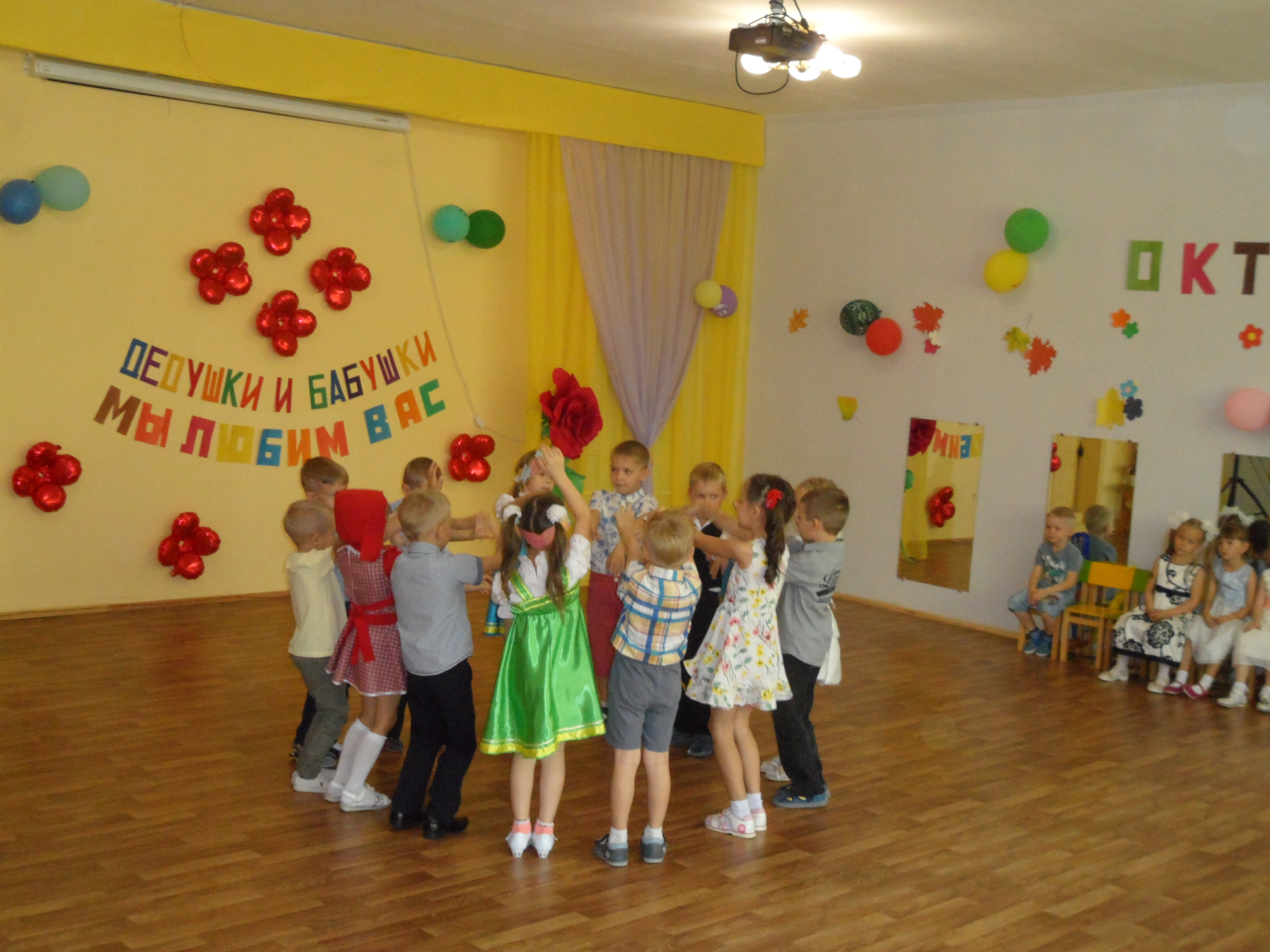 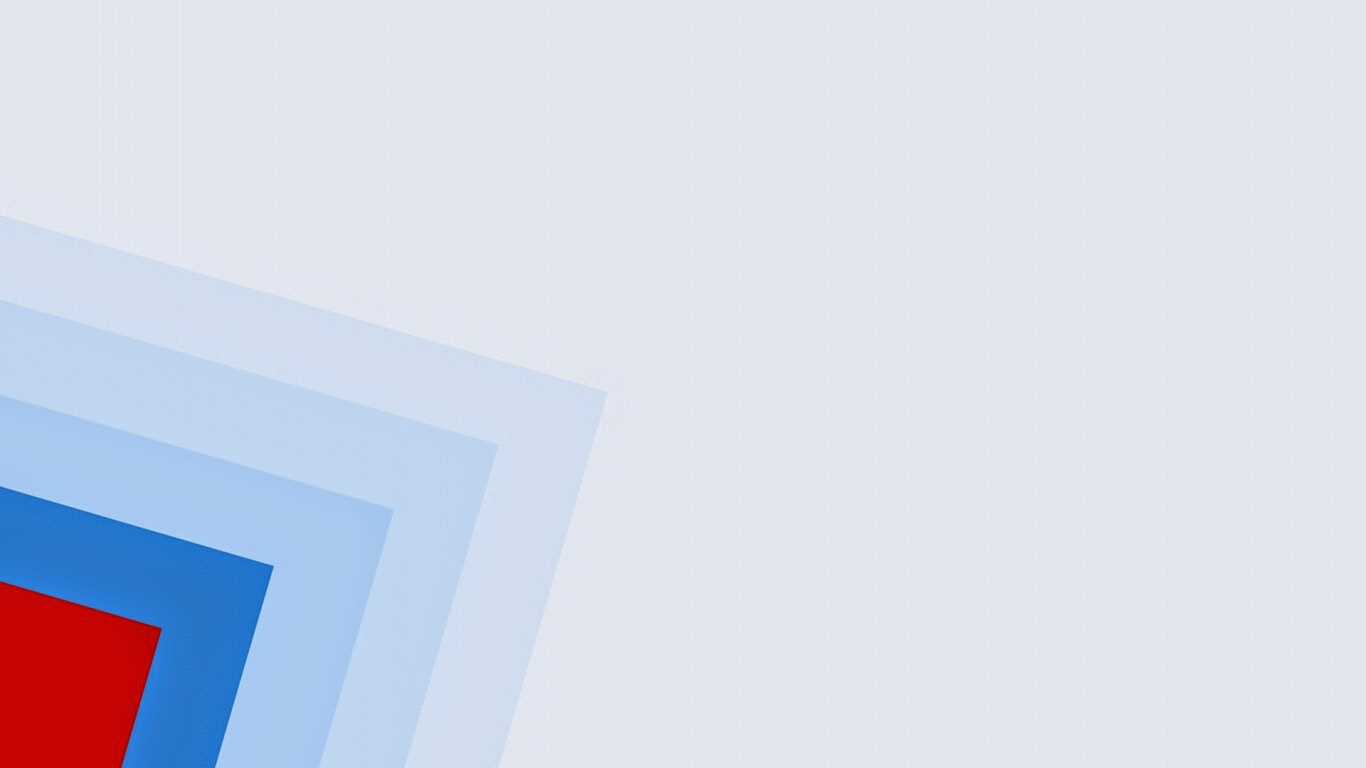 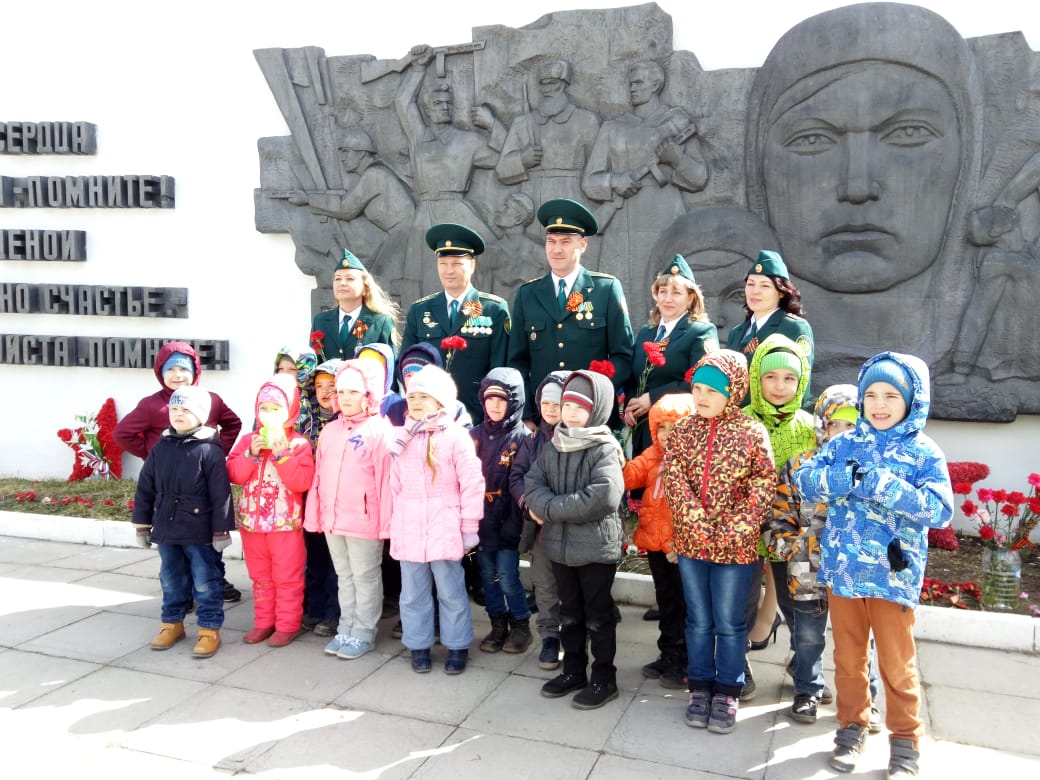 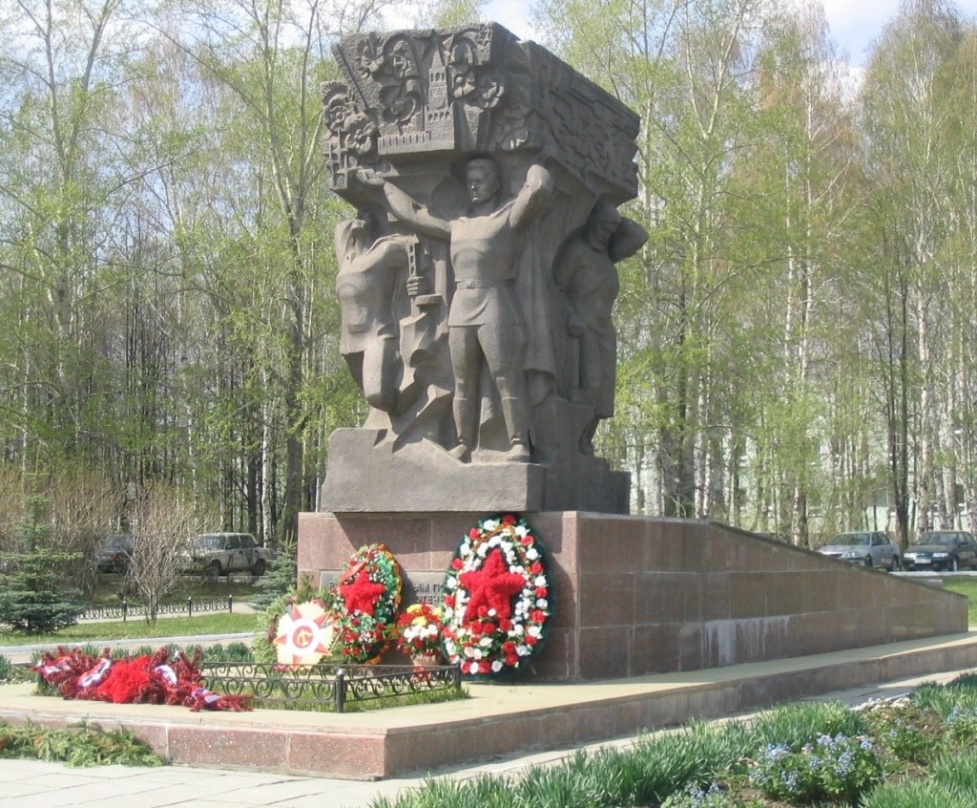 Мемориальный комплекс салдинцам, погибшим в годы Великой Отечественной войны 1941 – 1945 гг.
Памятник ратным и трудовым подвигам заводчан в годы Великой Отечественной войны 1941-1945 гг.
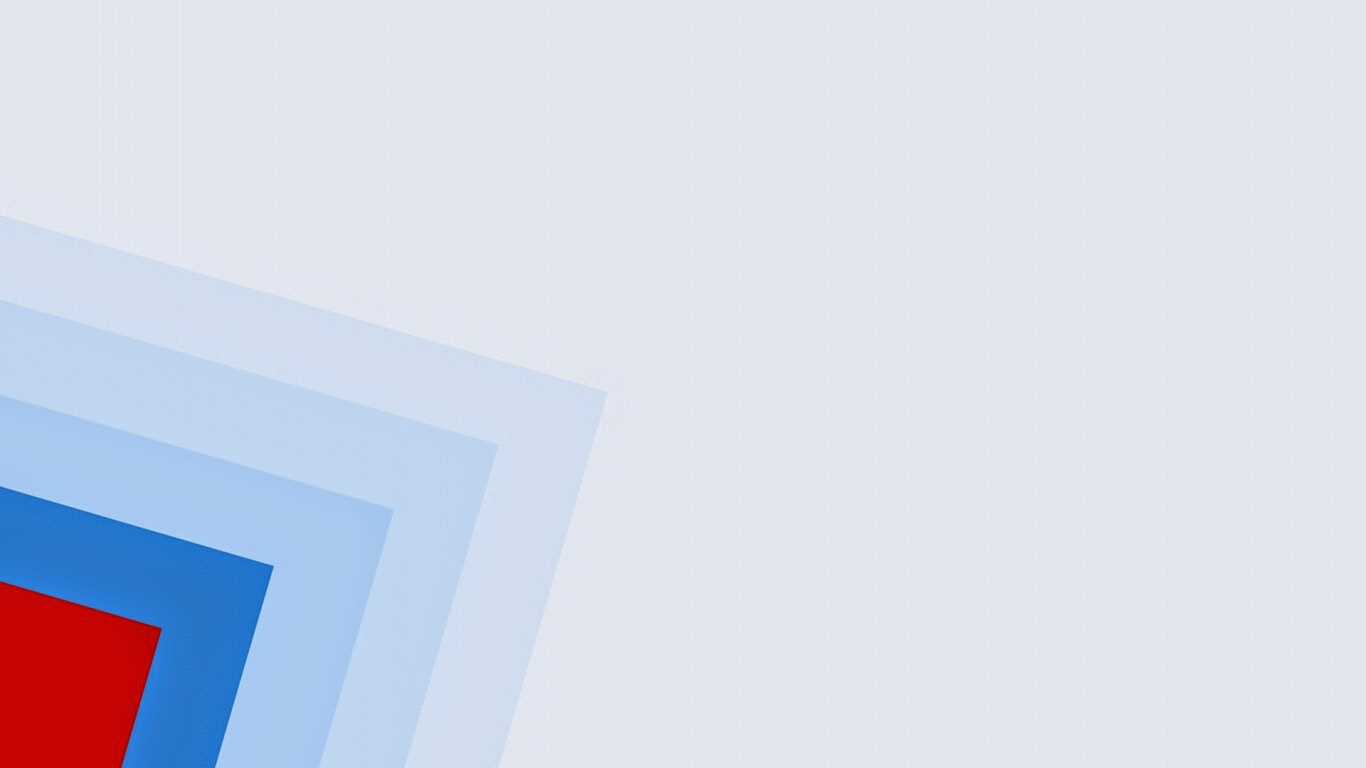 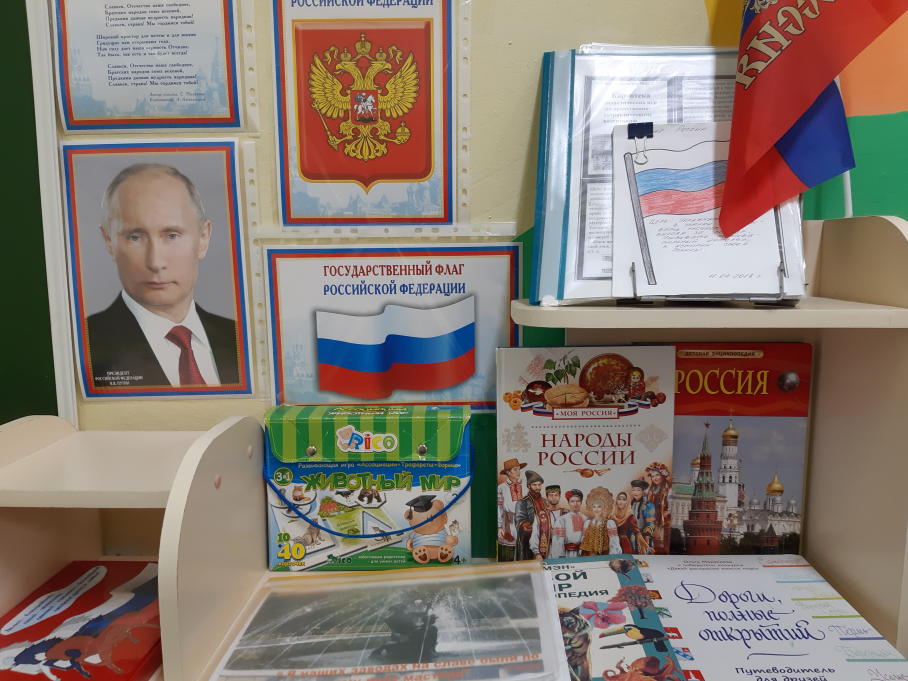 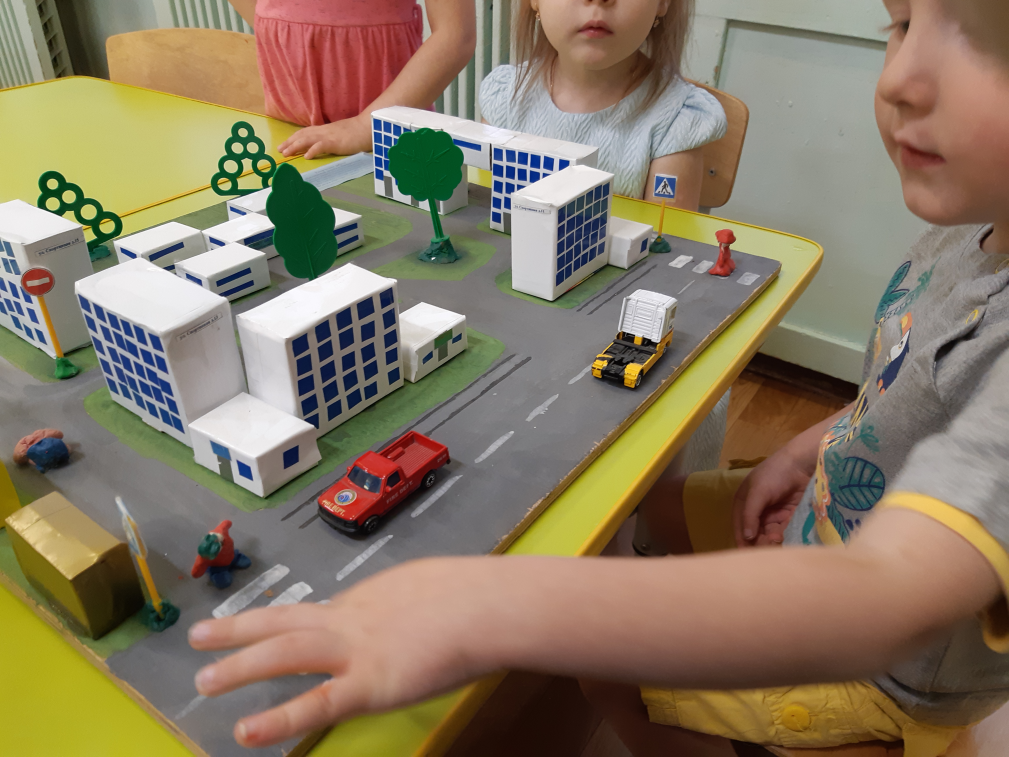 Центр патриотического воспитания
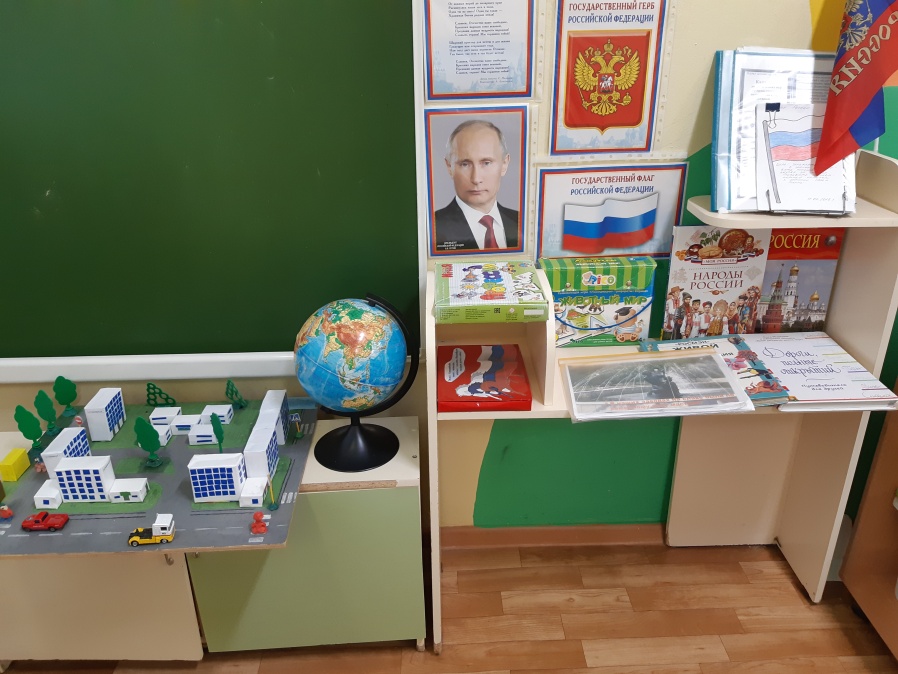 Макет детского сада «Пингвинчик»
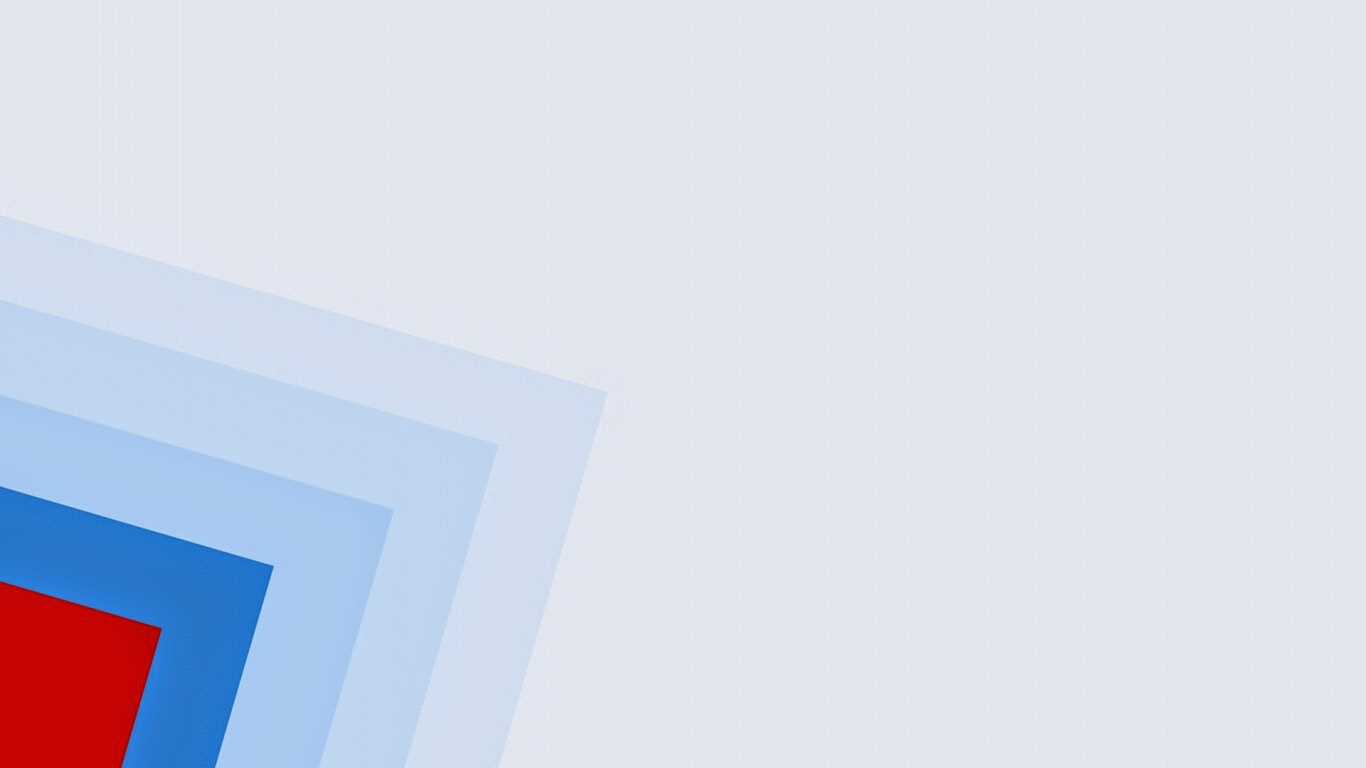 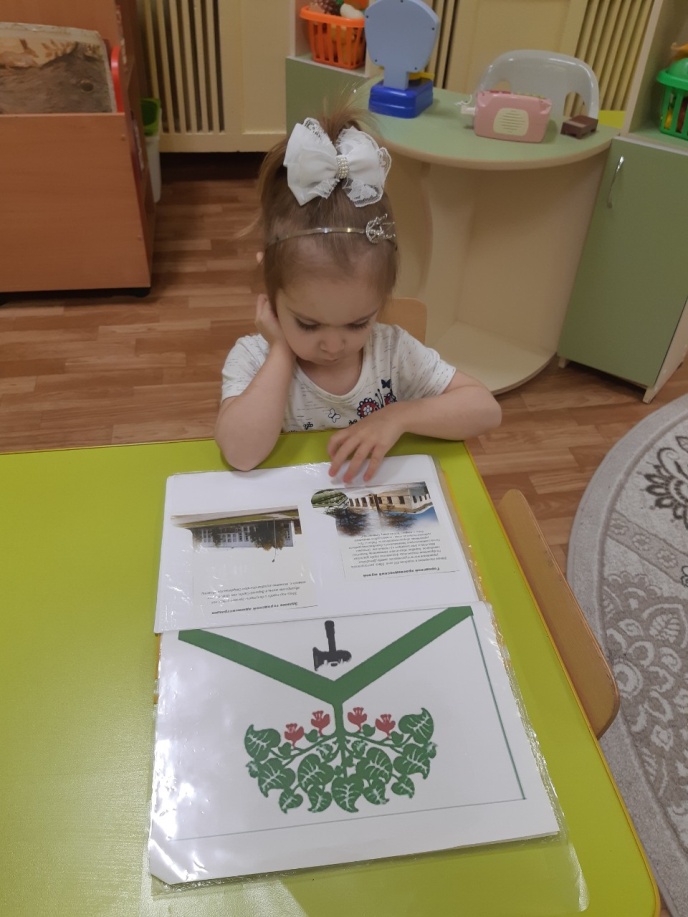 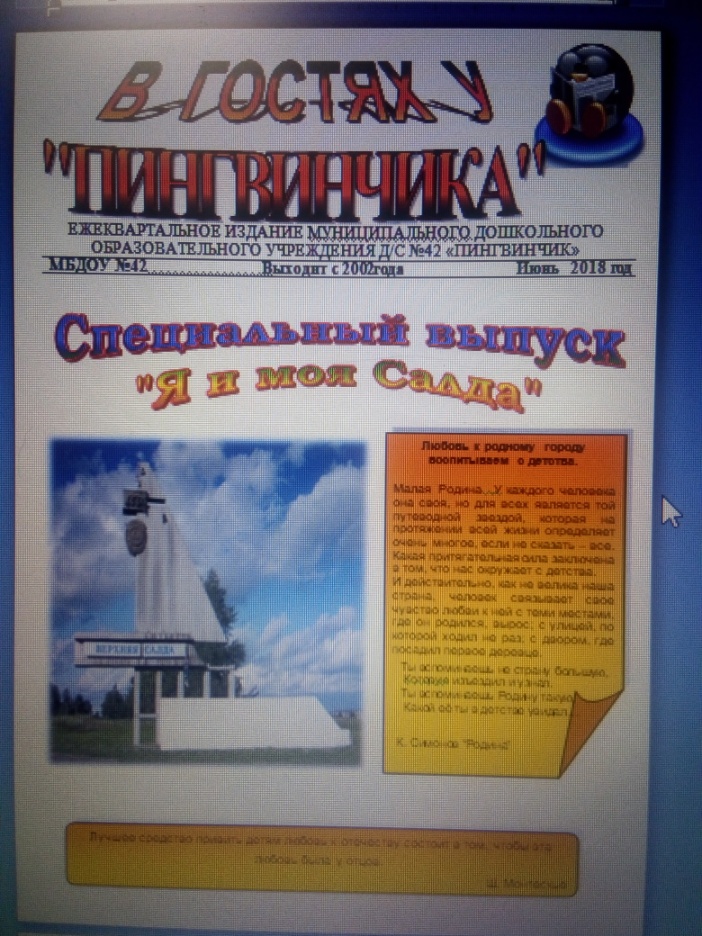 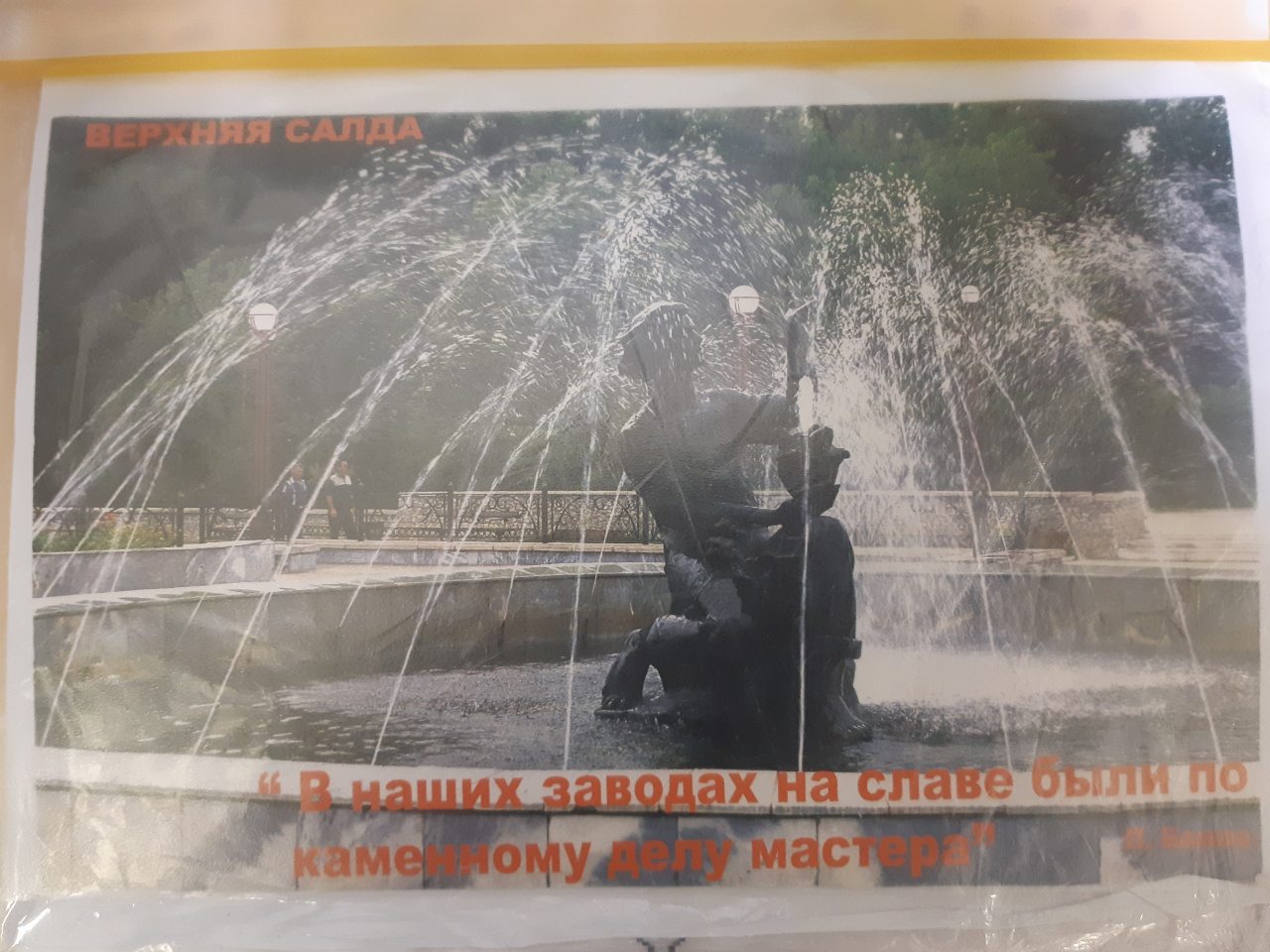 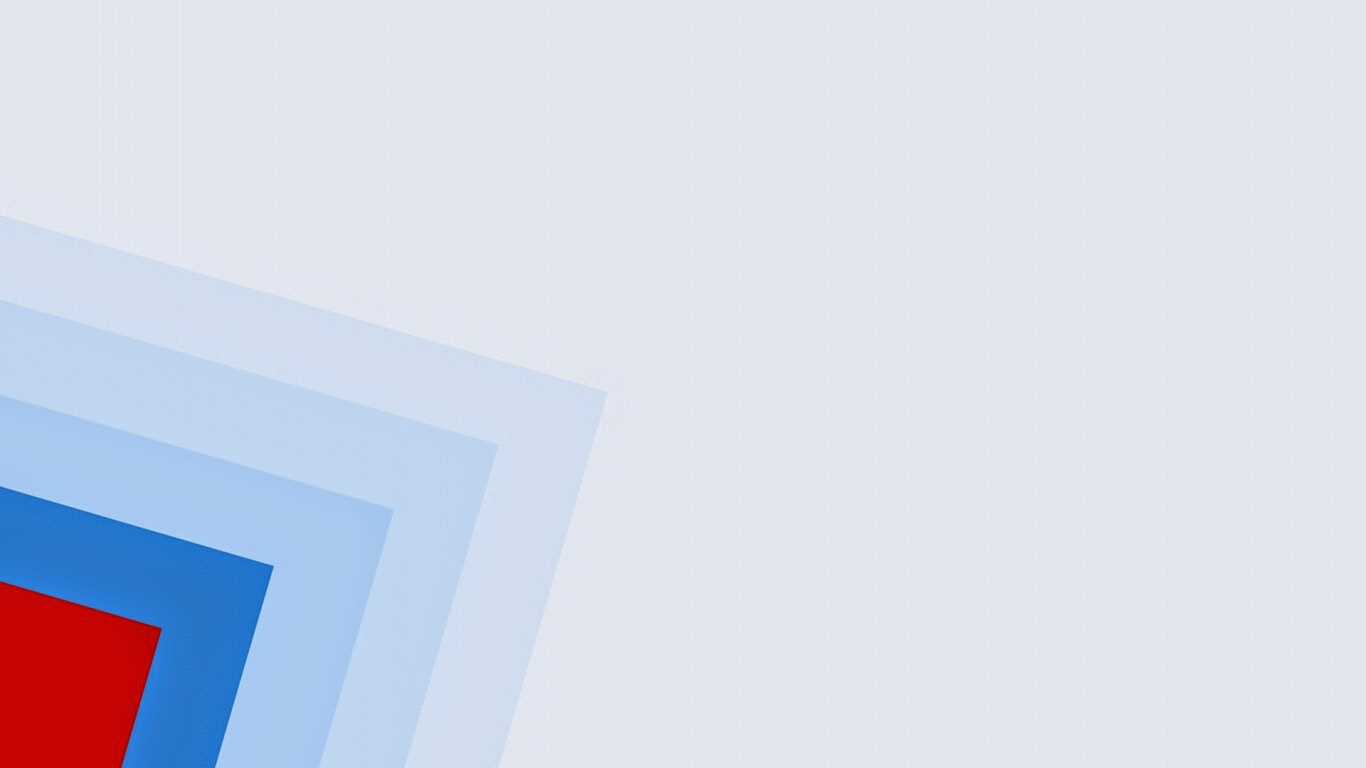 Семейное древо
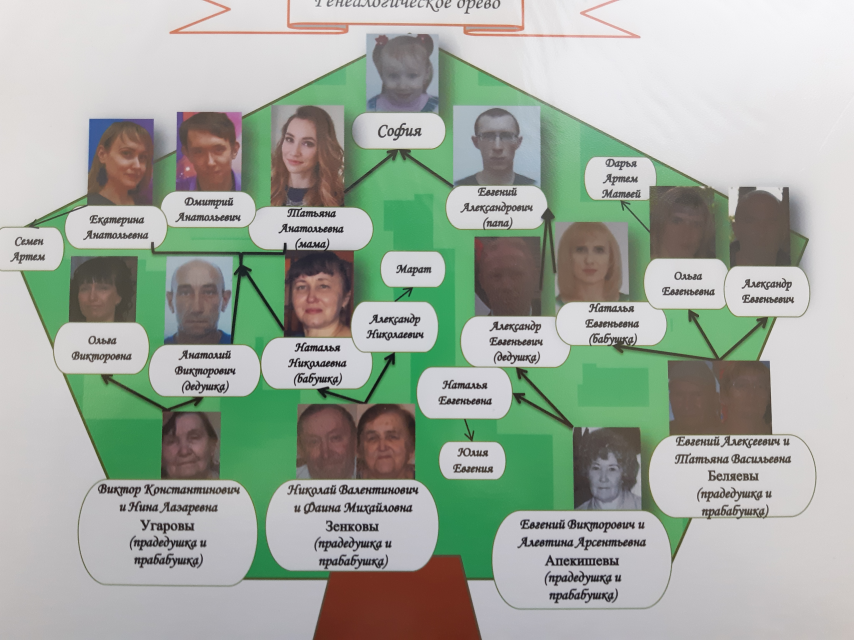 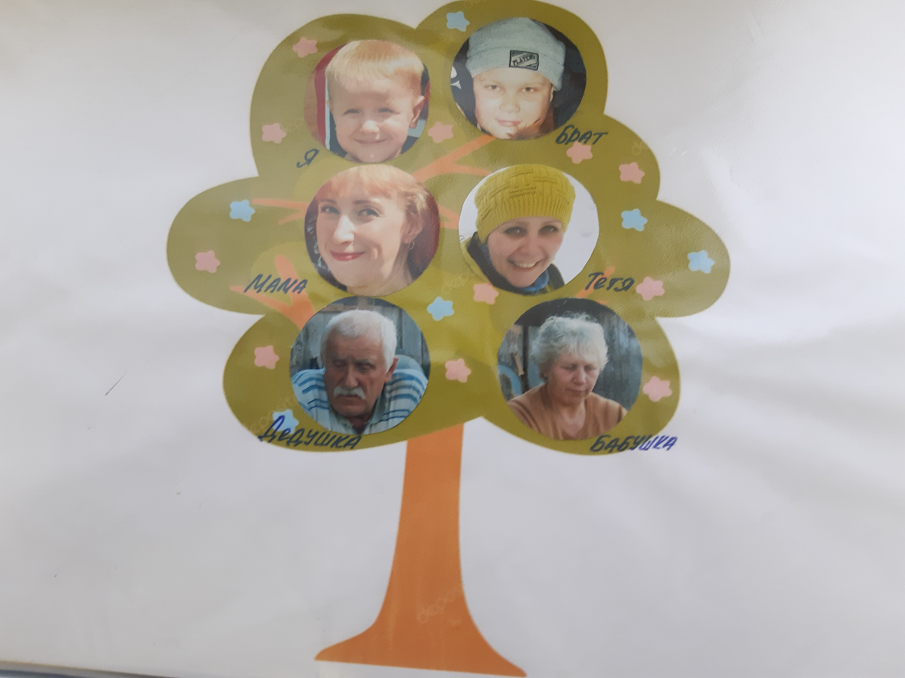 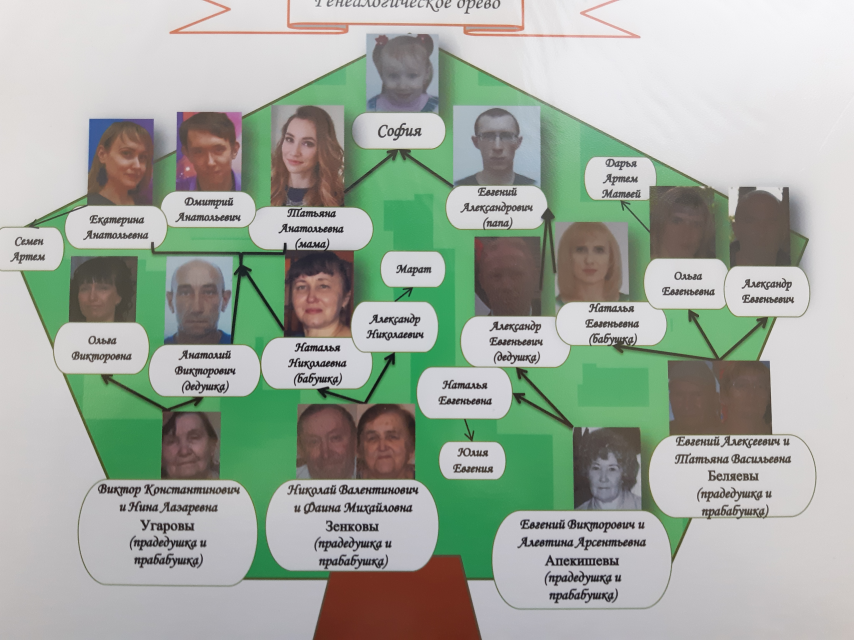 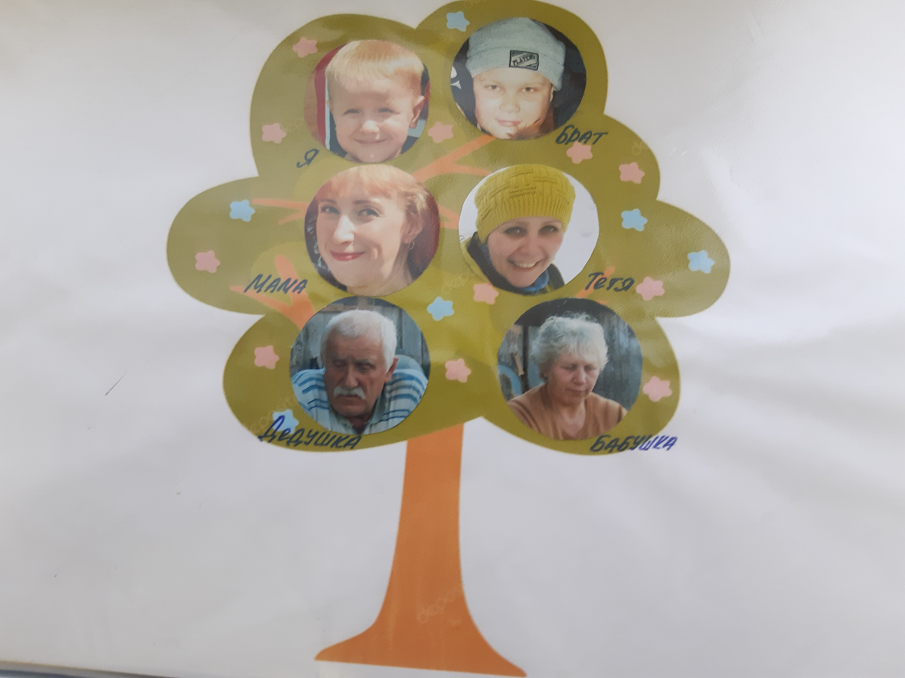 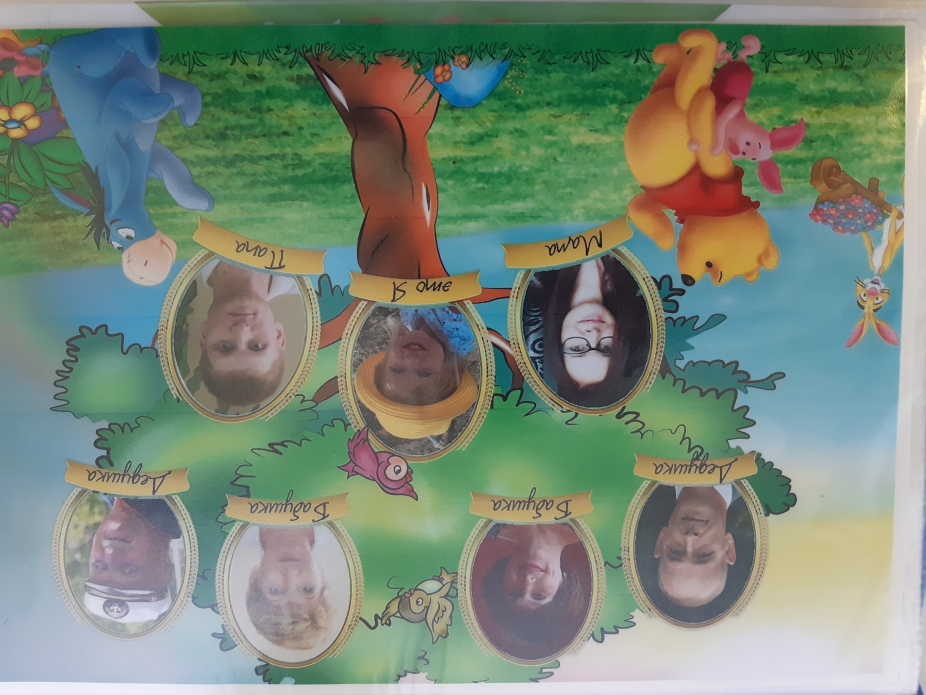 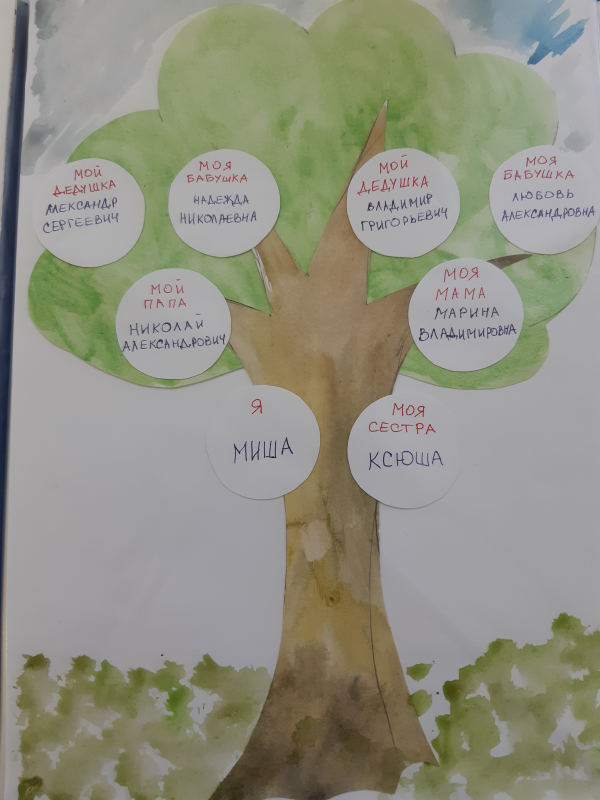 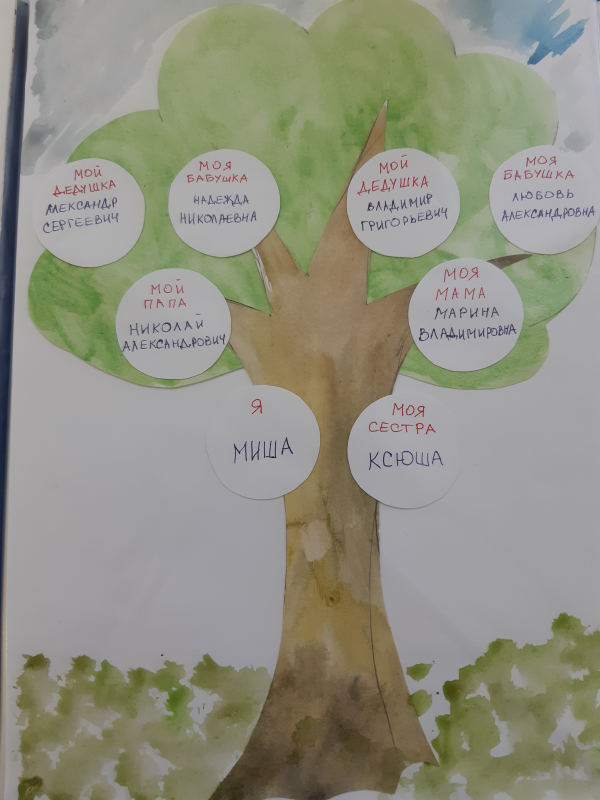 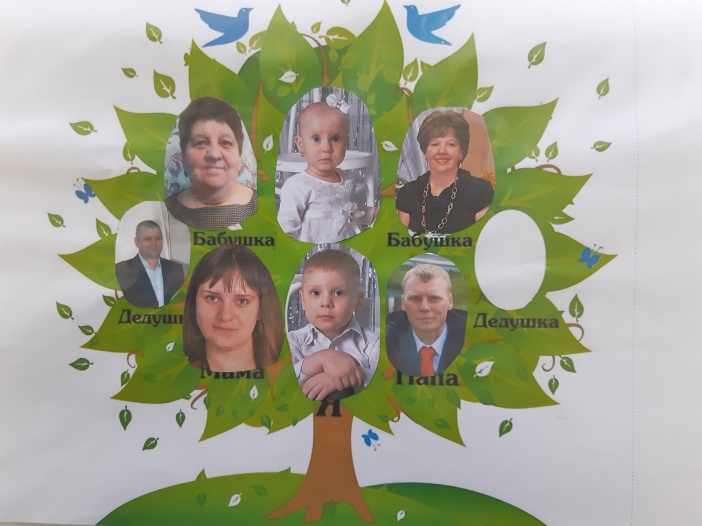 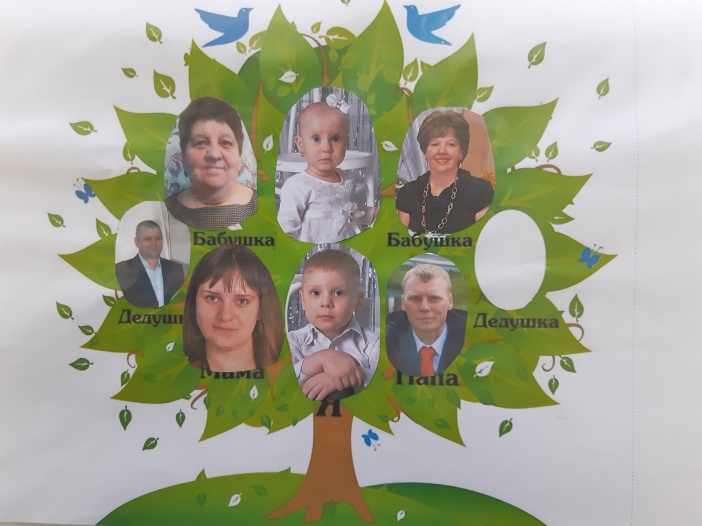 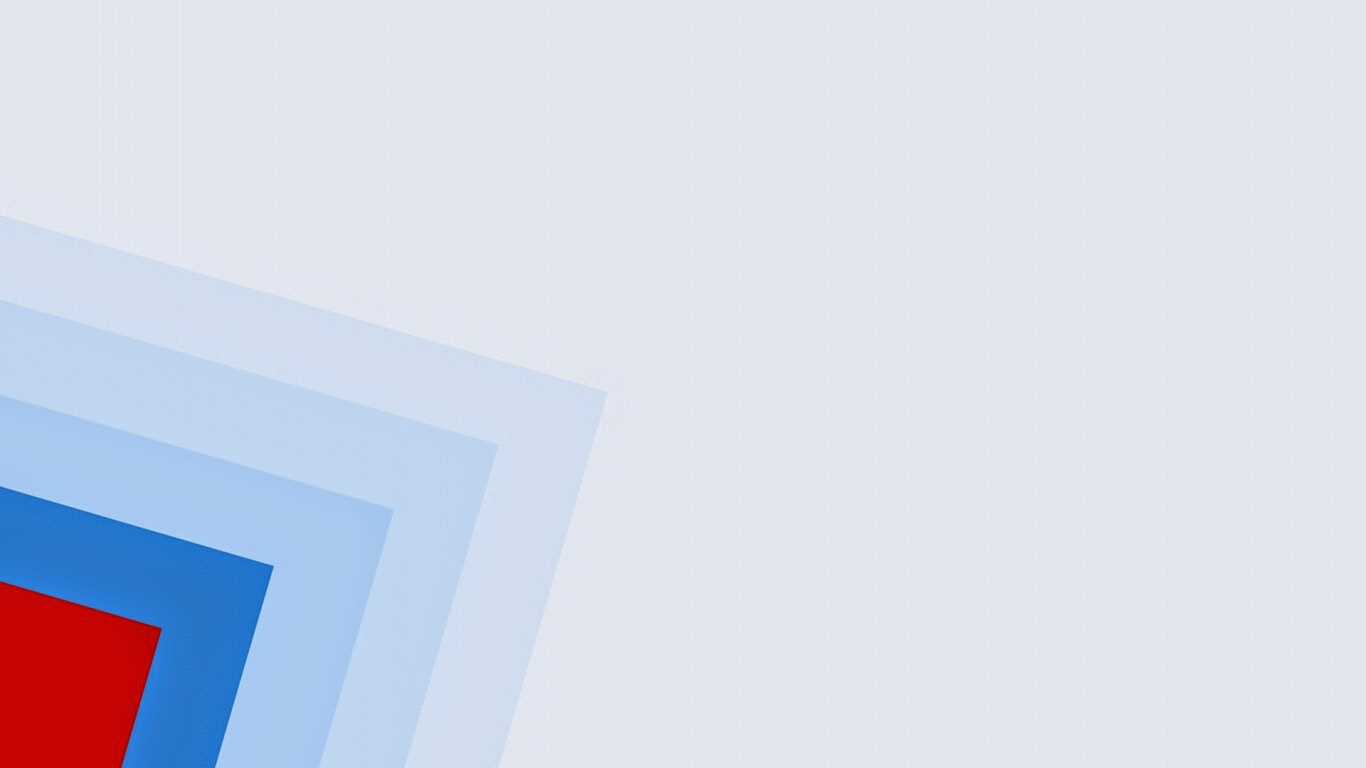 Что такое лэпбук ?
 
Лэпбук   или как его еще называют  тематическая или интерактивная папка  - это самодельная  книжечка с кармашками, дверками, окошками, подвижными деталями, носящая в себе познавательный материал
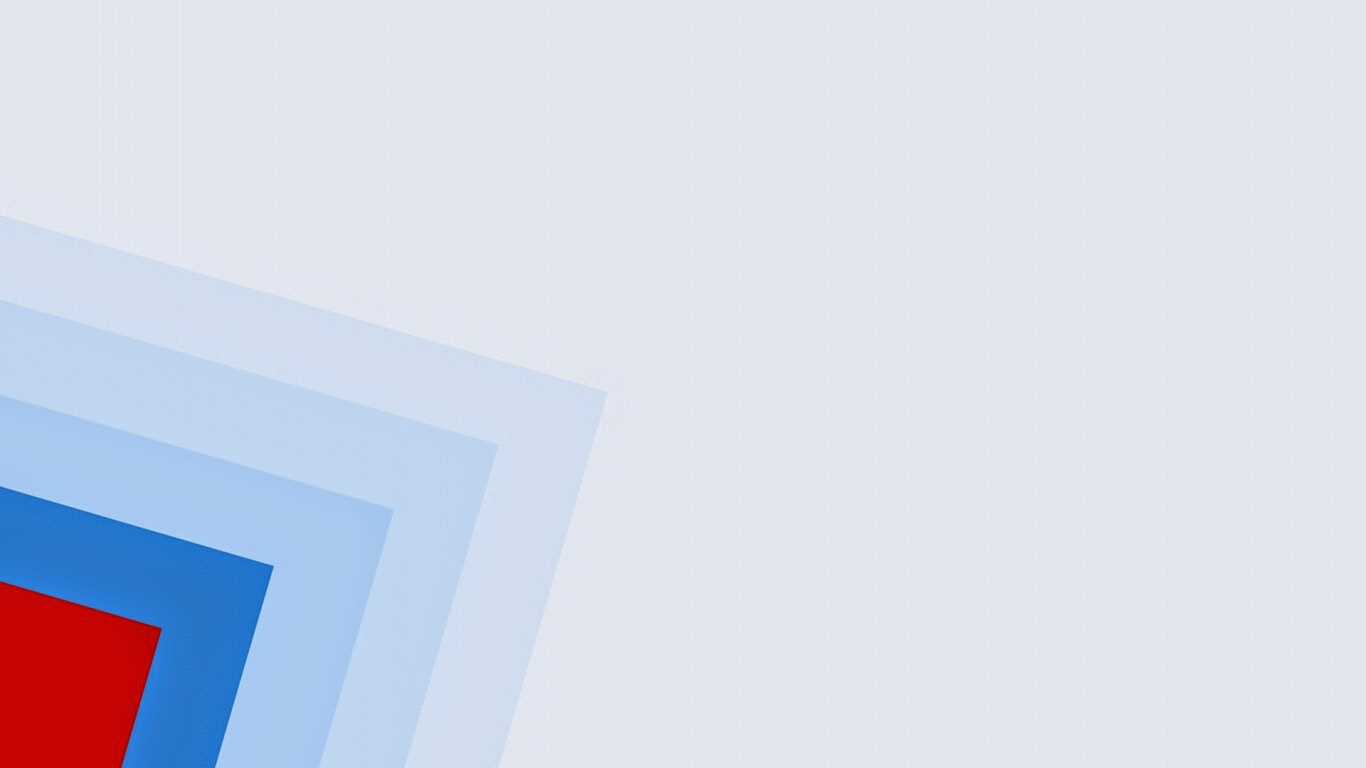 Лэпбук:
Информативен
Вариативен
Безопасен
Полифункционален
Содержательно-насыщен
Трансформируем
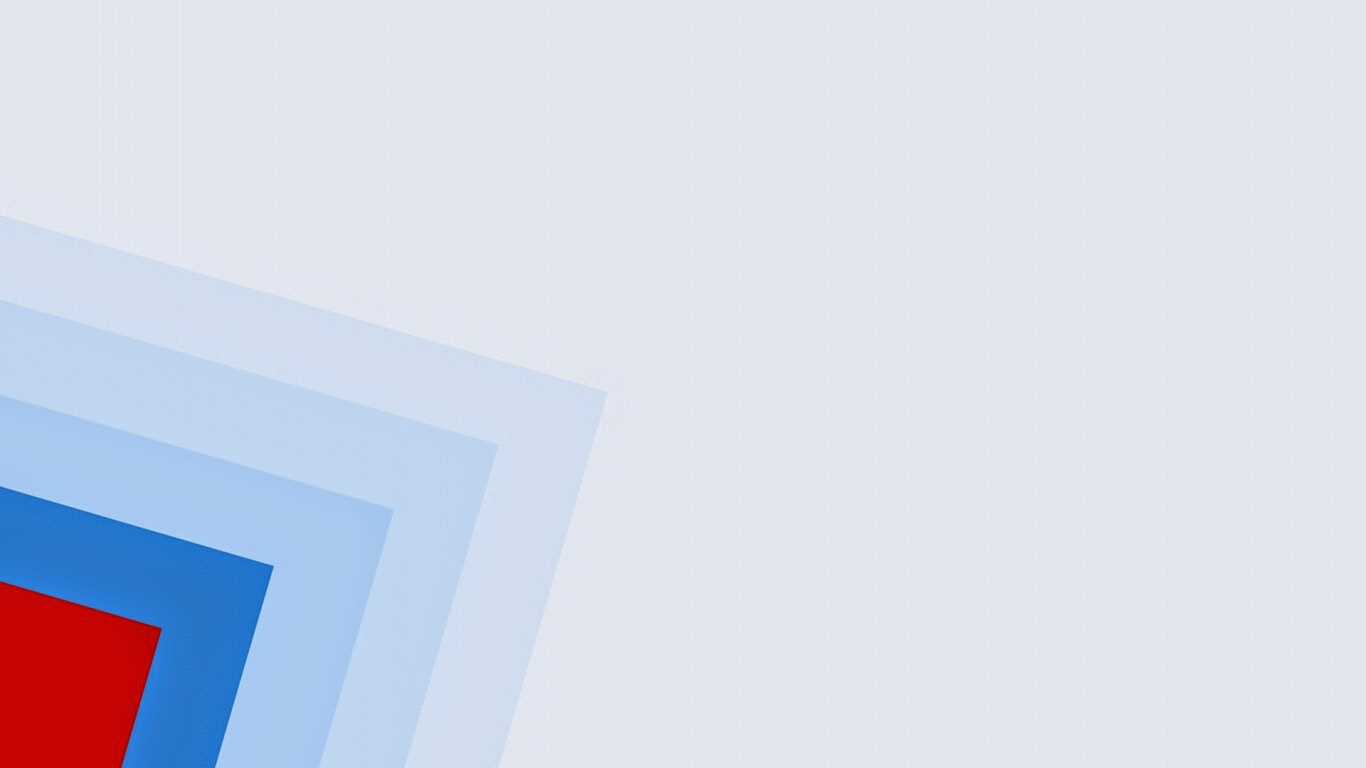 Значимость и преимущества технологии «лэпбук»:
активизирует у детей интерес к познавательной деятельности;
позволяет самостоятельно собирать нужную информацию (в старшем возрасте);
развивает креативность, творческое мышление, мелкую моторику, речь;
помогает разнообразить занятия, совместную деятельность со взрослым;
помогает детям лучше понять и запомнить информацию (особенно если ребенок визуал);
позволяет сохранить собранный материал;
объединяет педагогов, детей и родителей;
способствует организации материала по изучаемой теме в рамках комплексно-тематического планирования;
способствует организации индивидуальной и самостоятельной работы с детьми;
обеспечивает реализацию партнерских взаимоотношений между взрослыми и детьми.
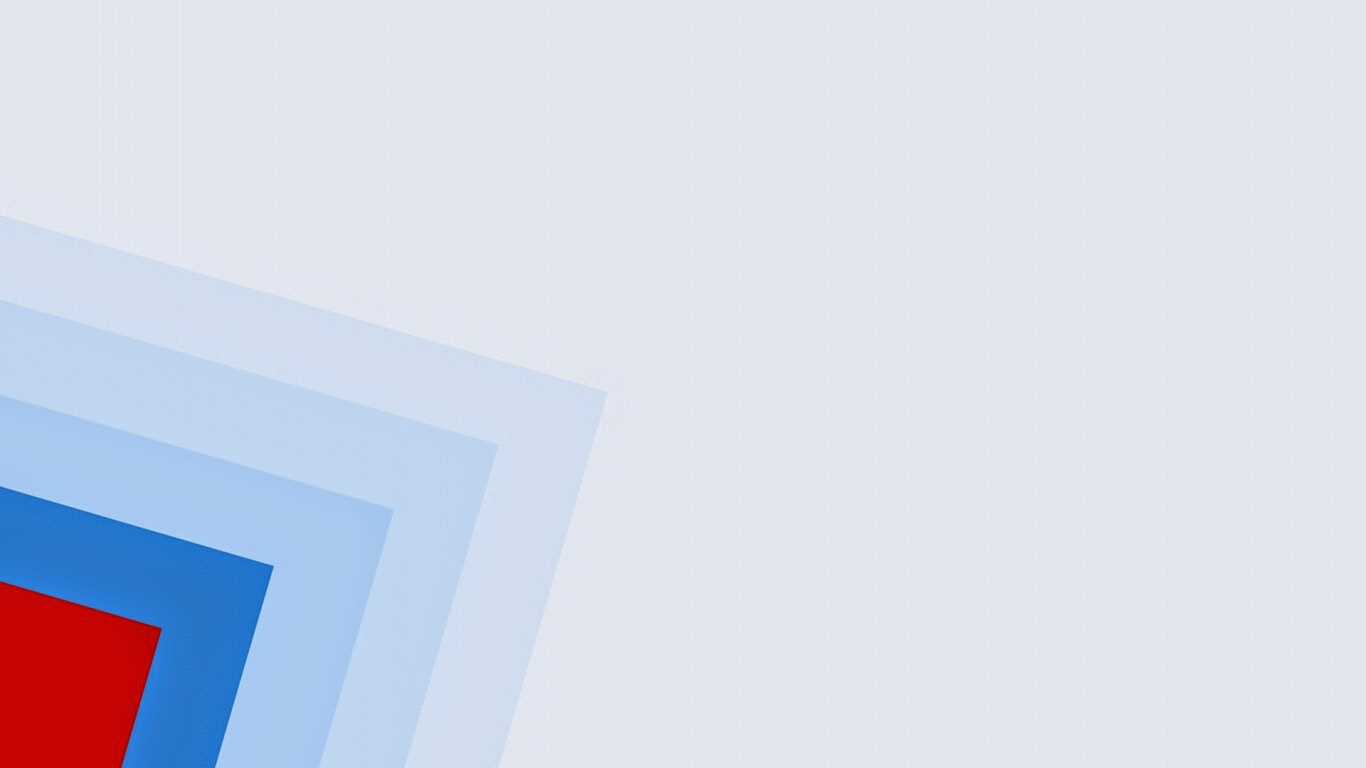 Лэпбук
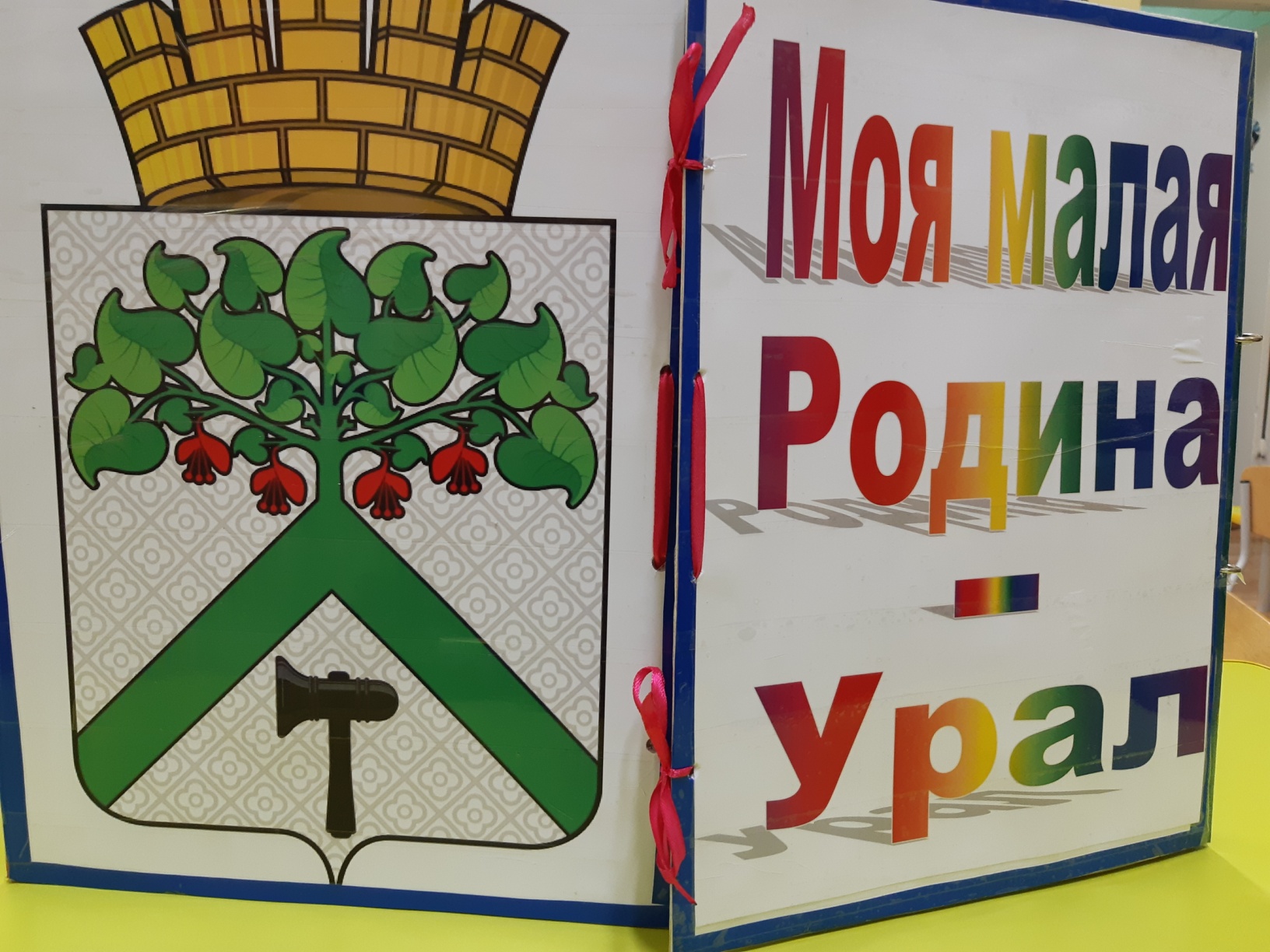 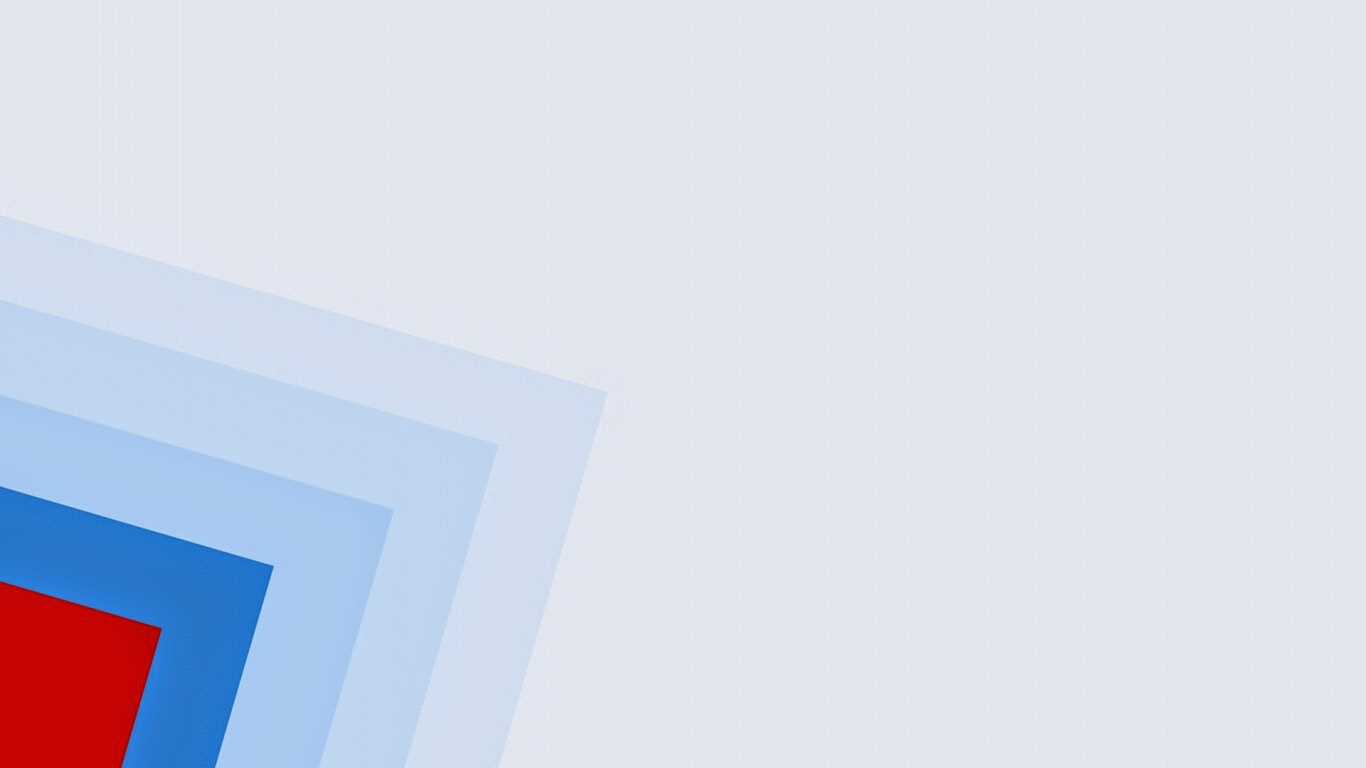 СИМВОЛИКА
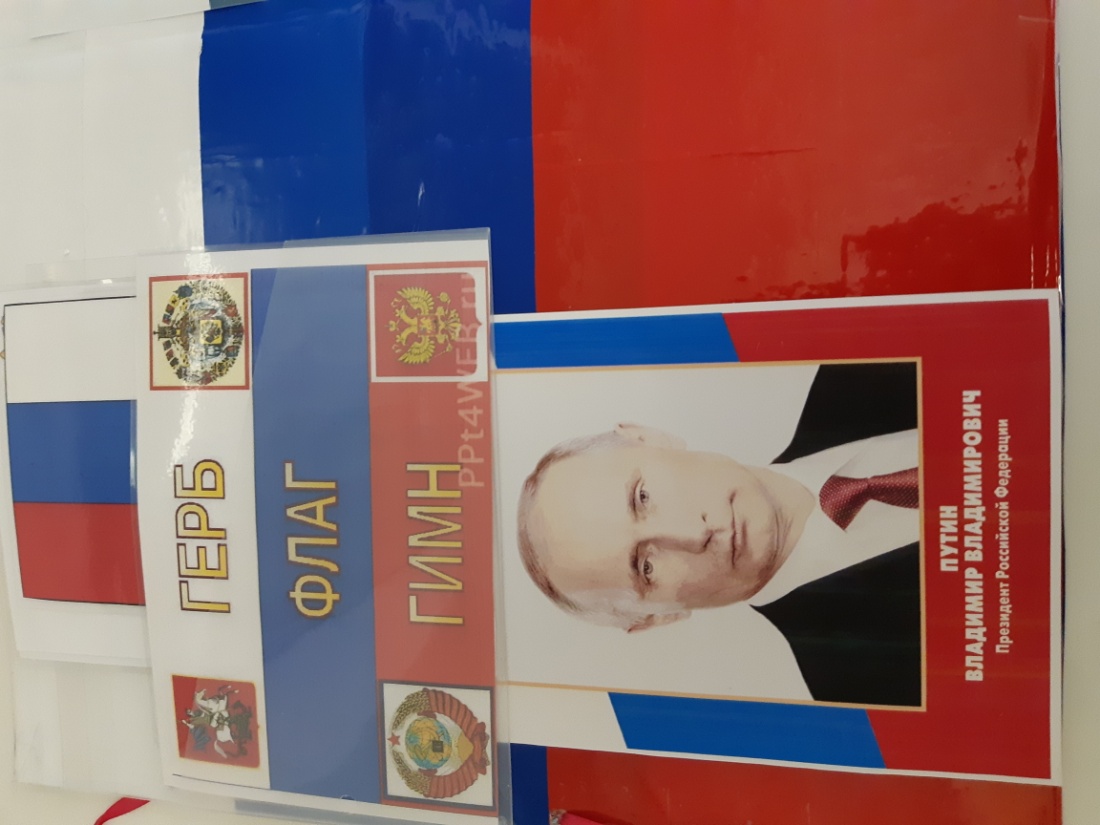 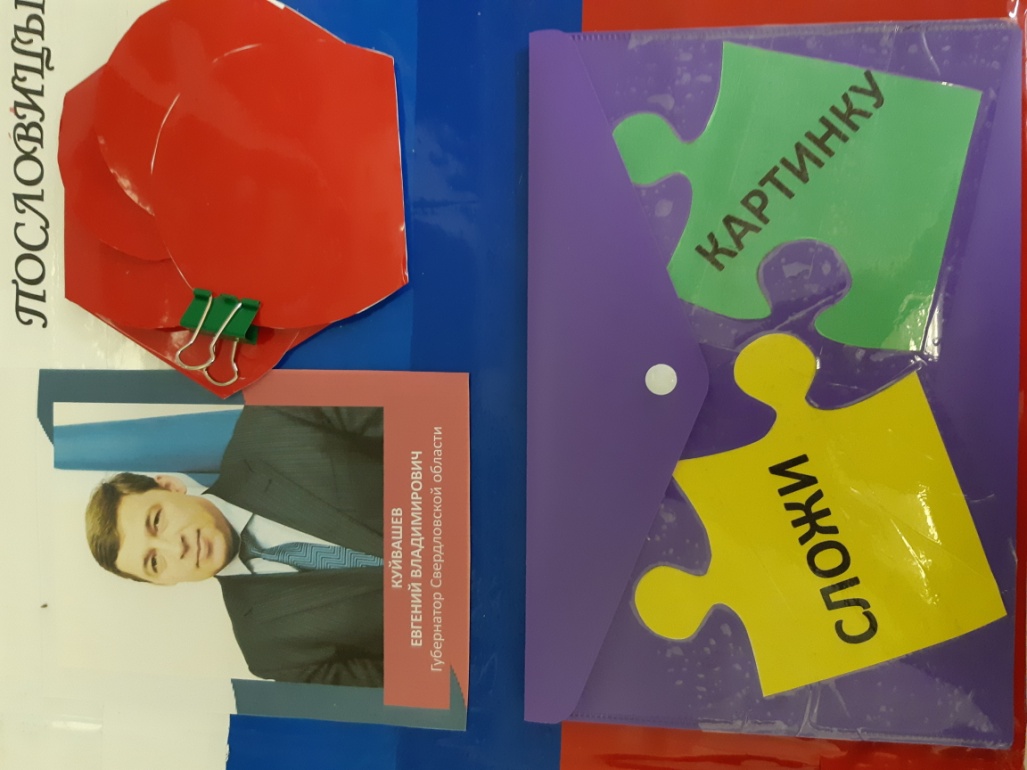 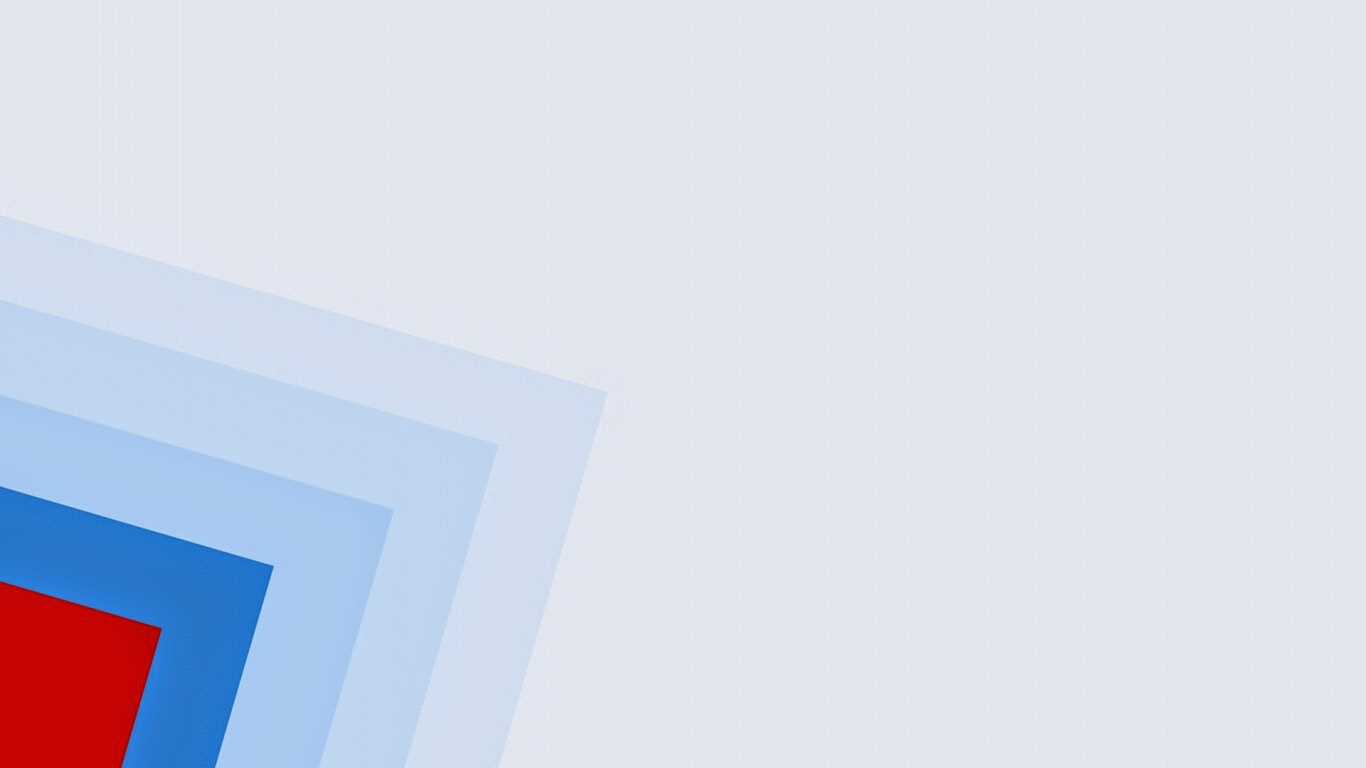 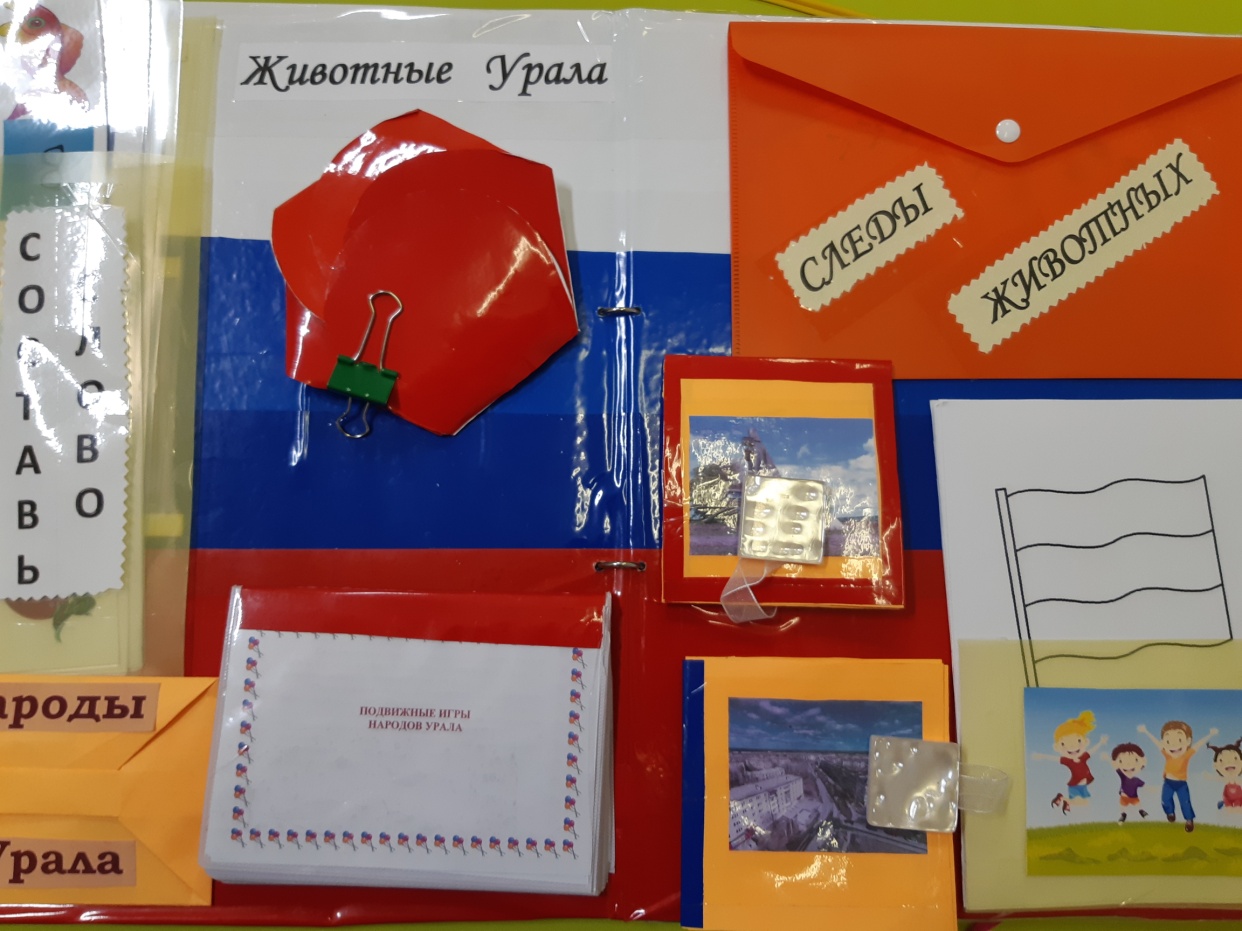 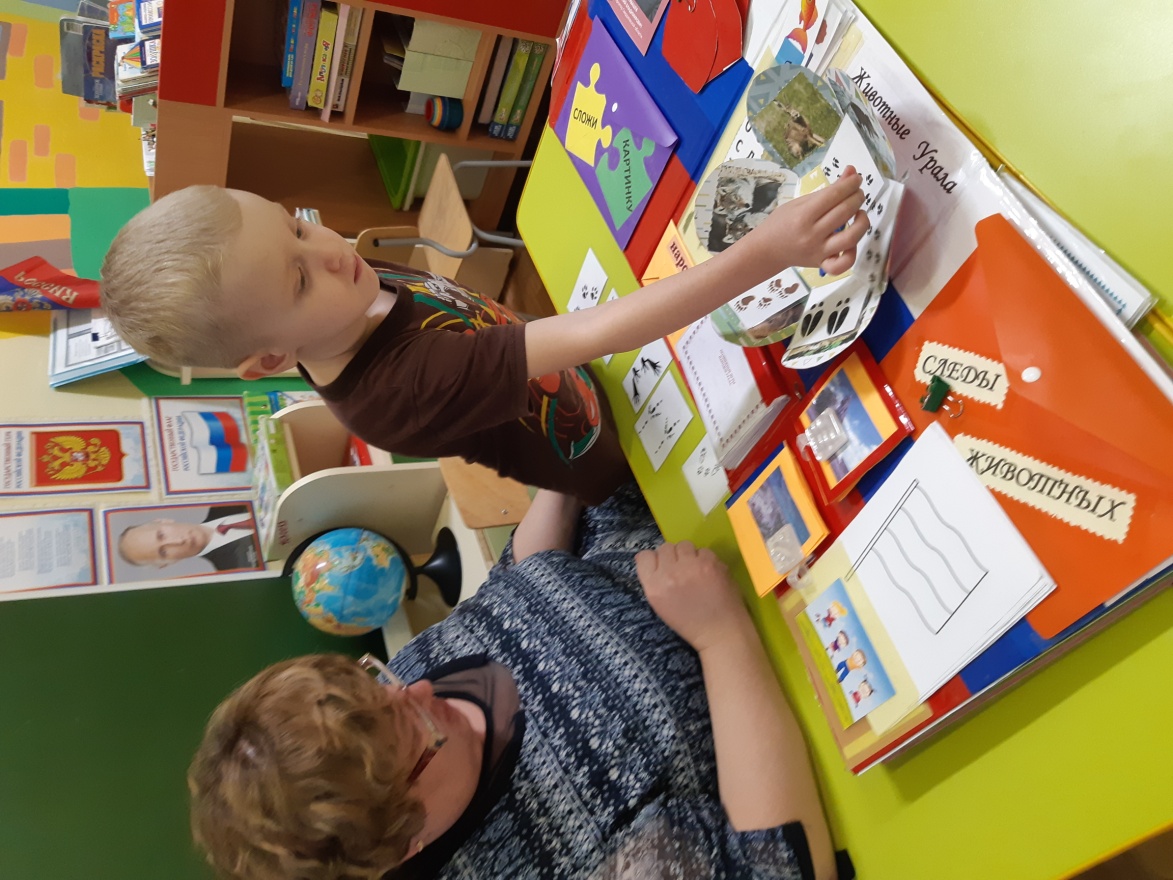 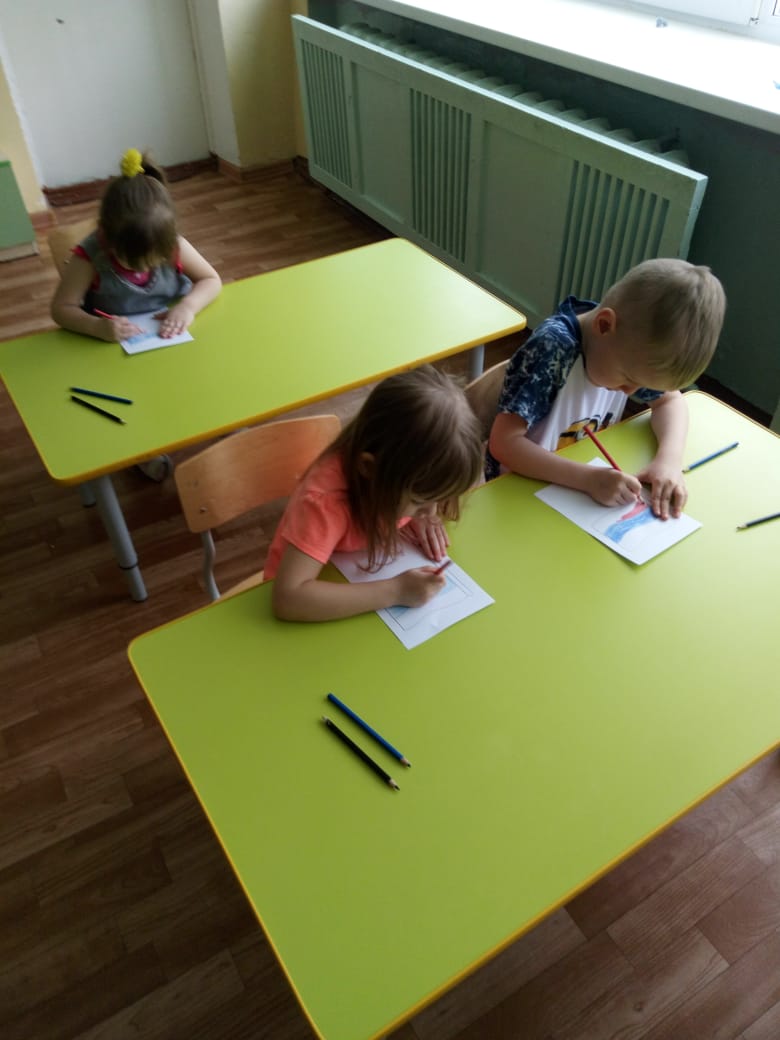 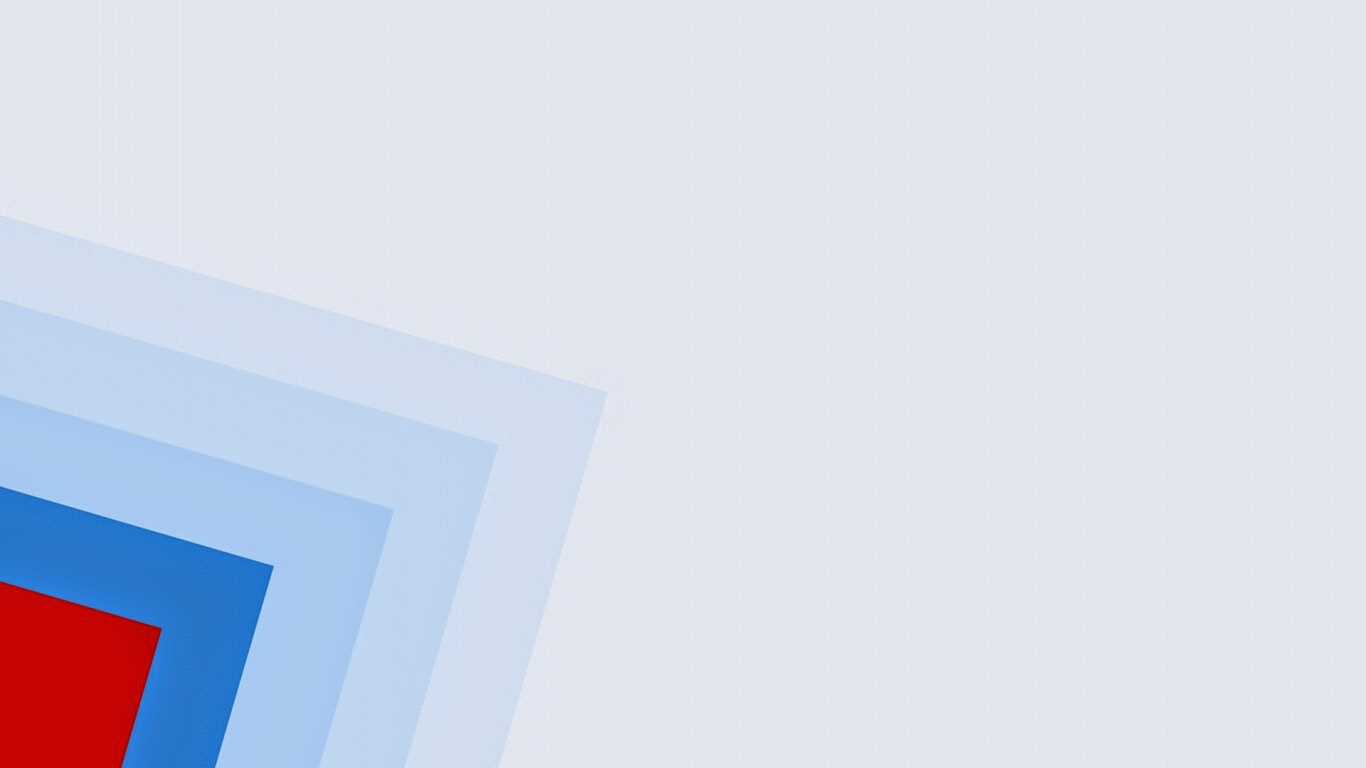 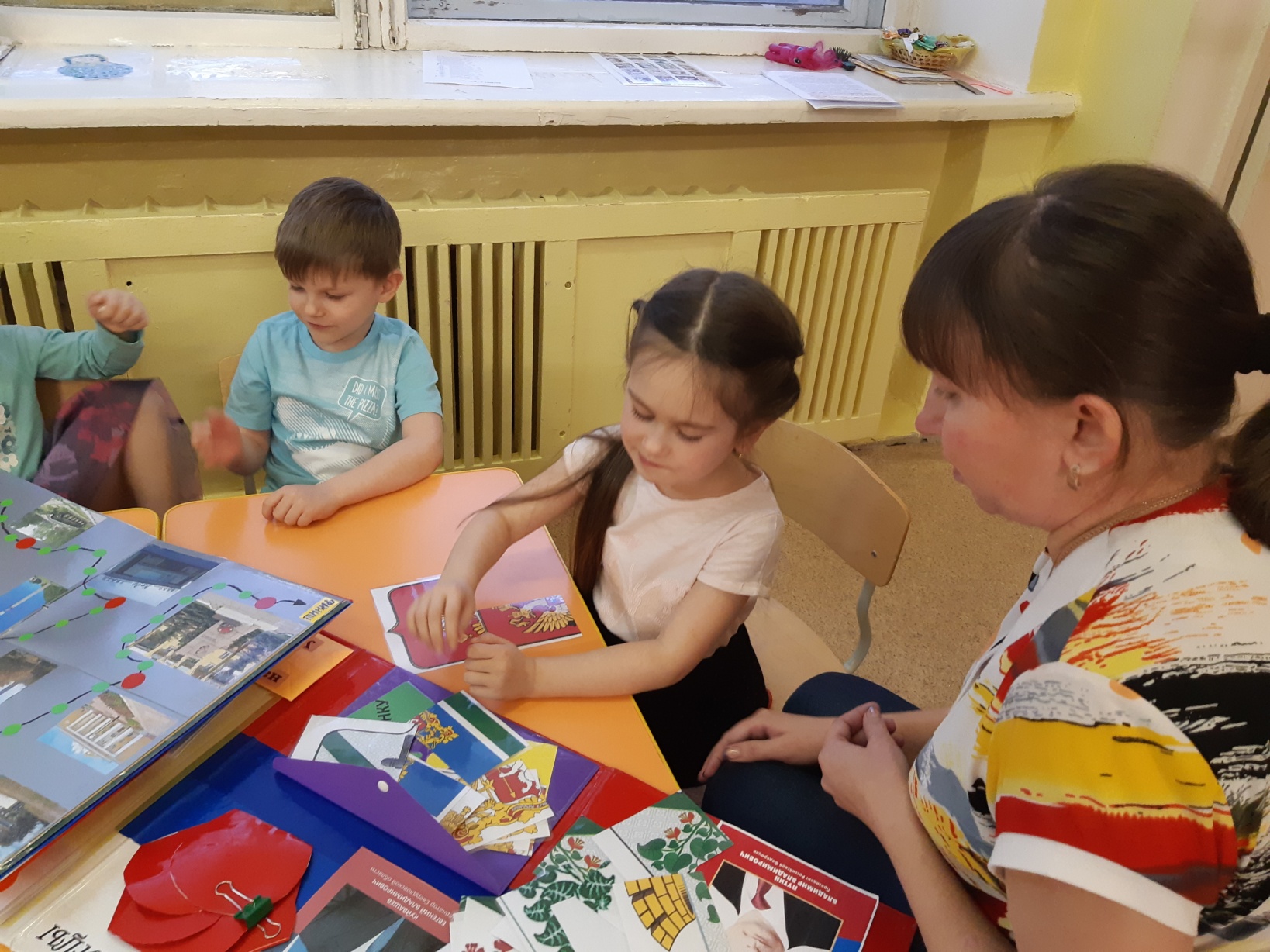 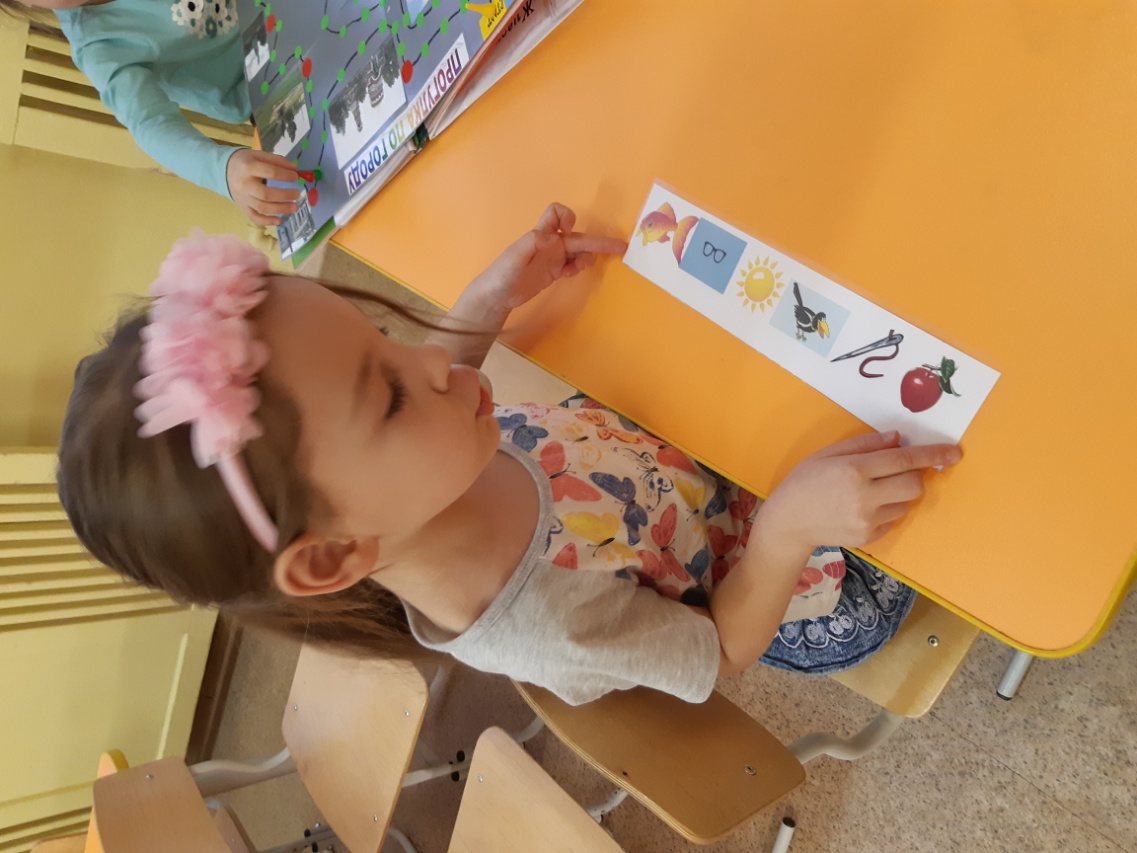 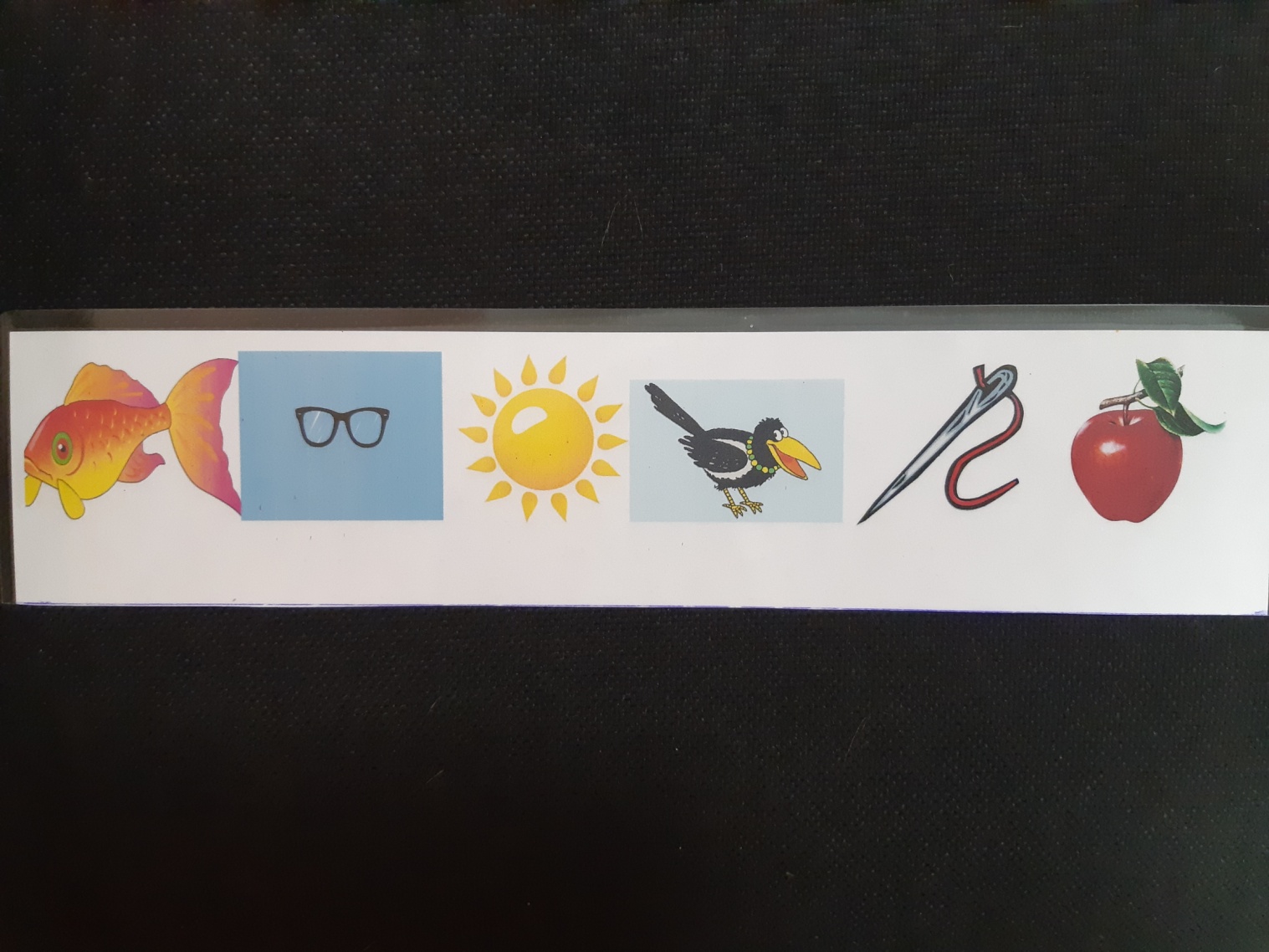 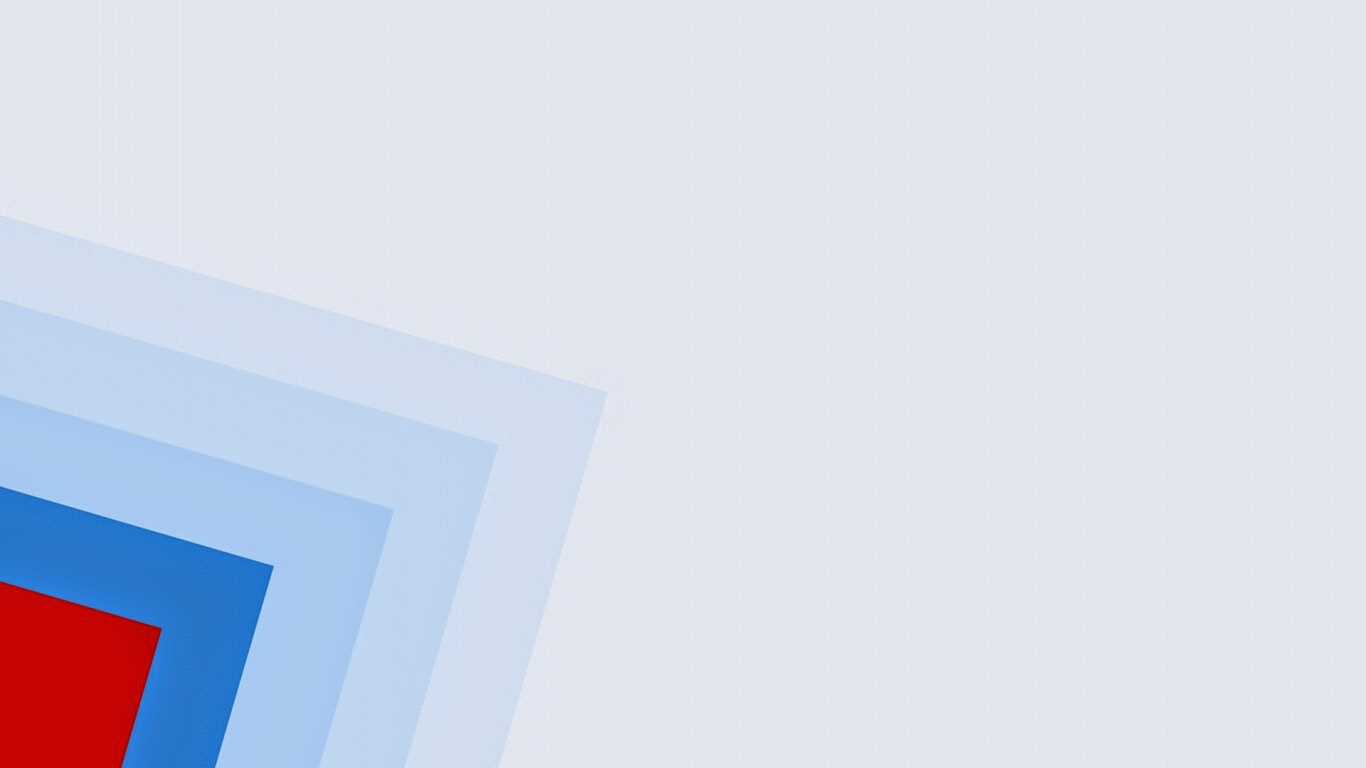 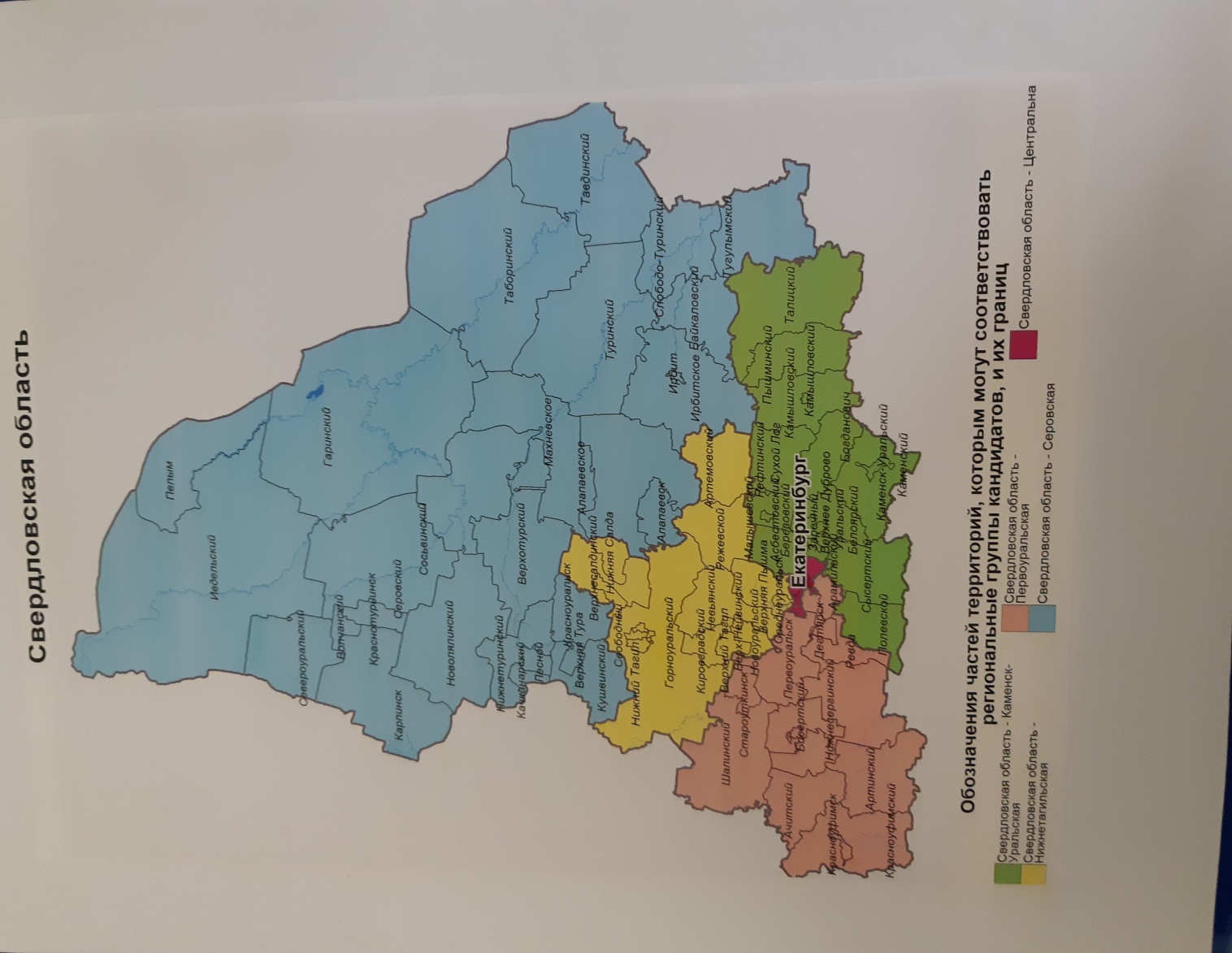 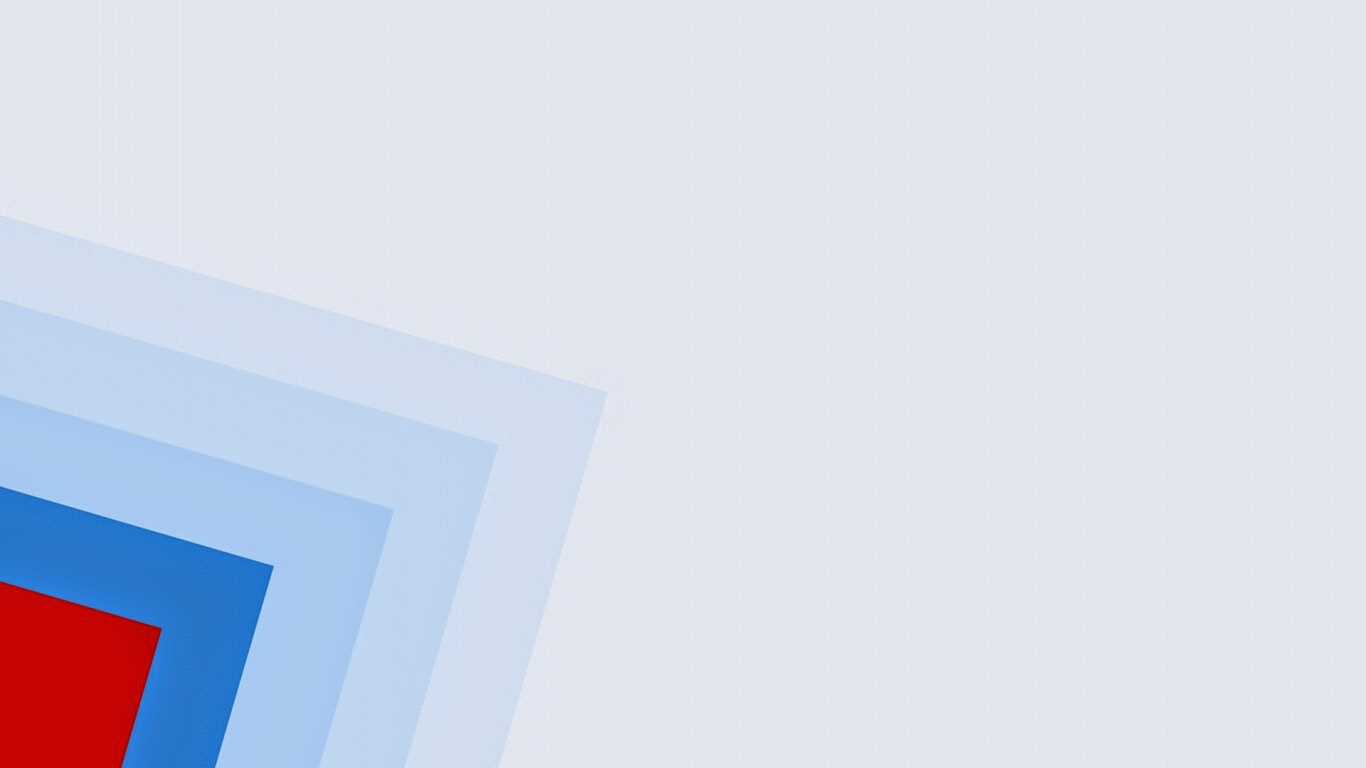 ИГРА - БРОДИЛКА
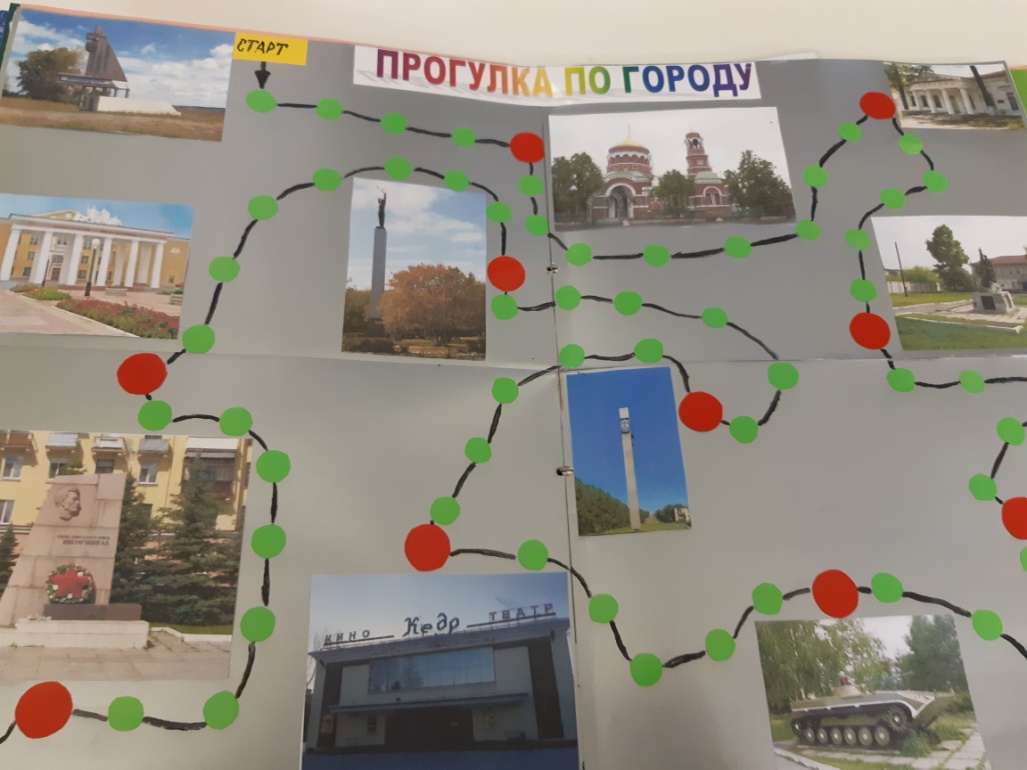 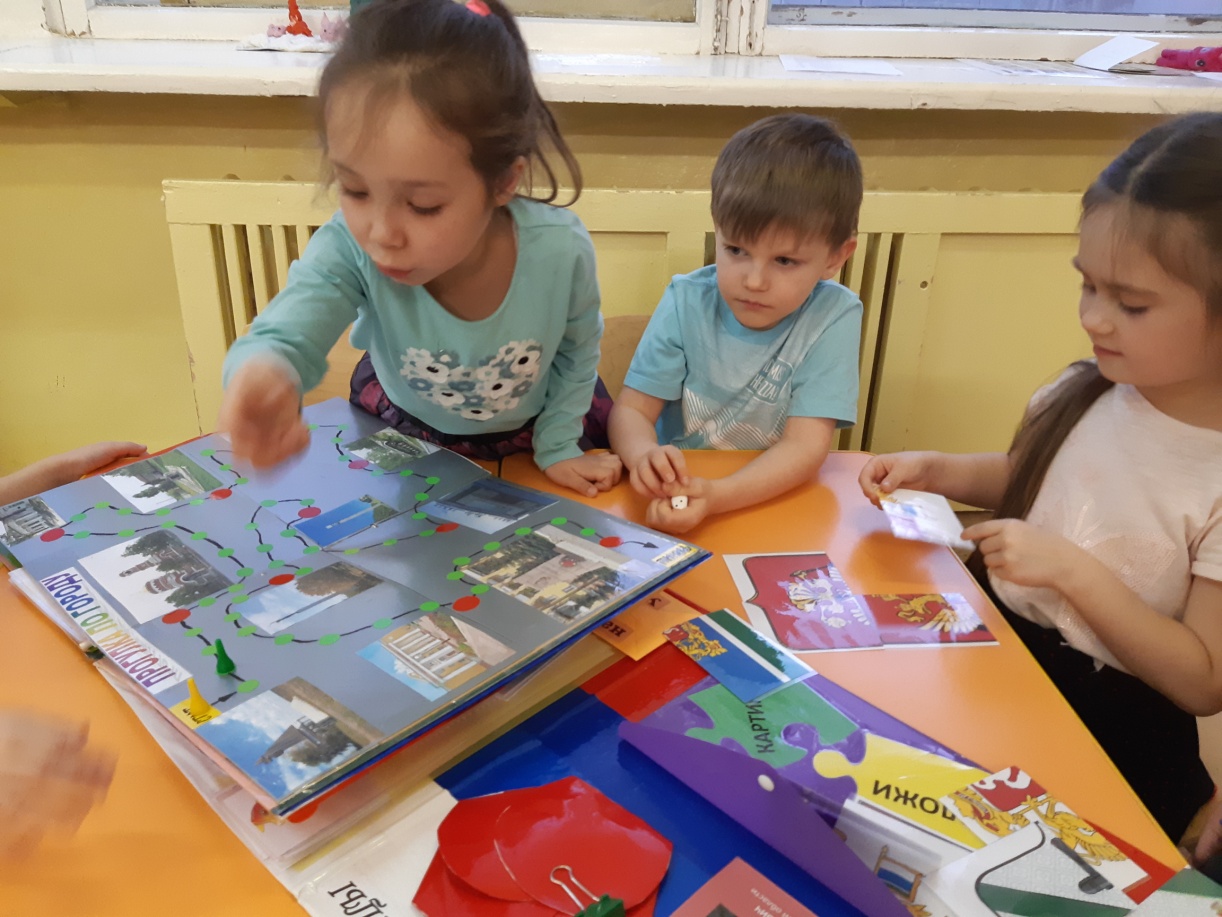 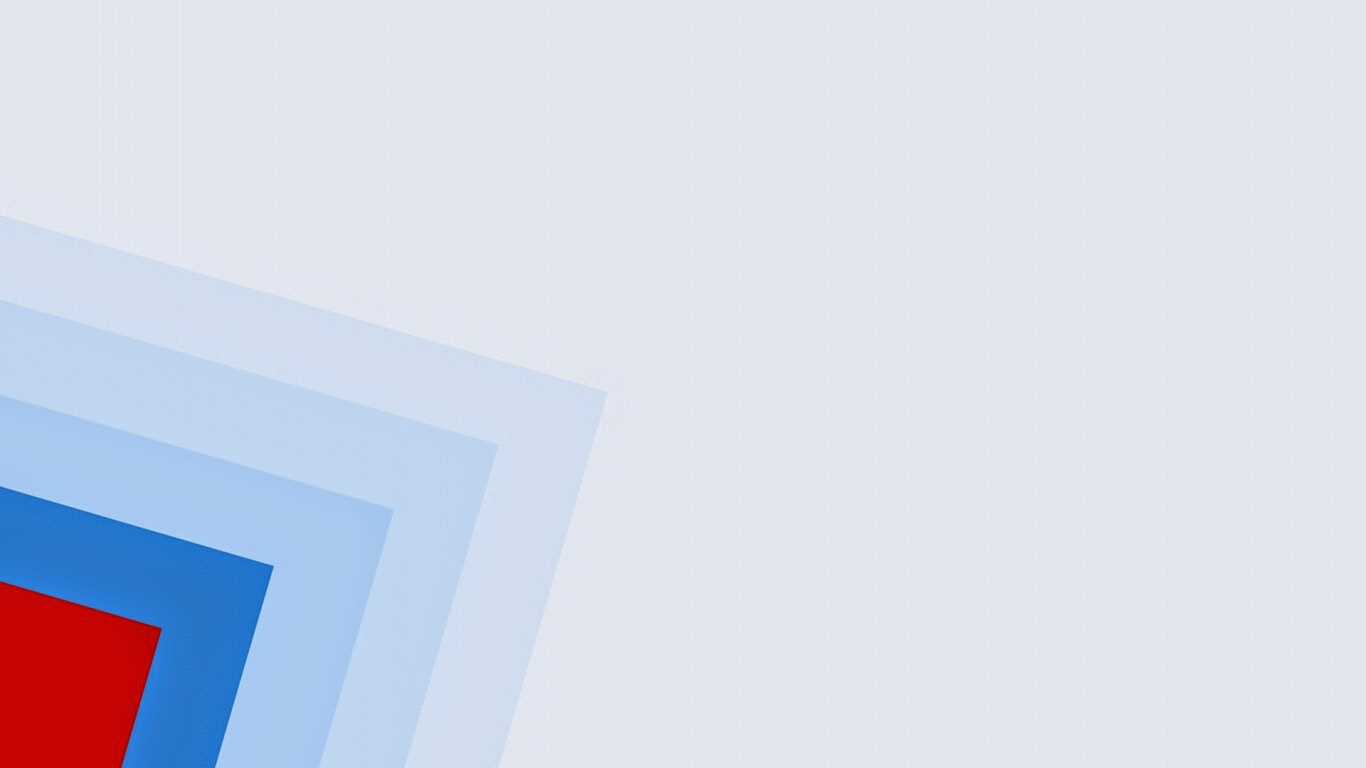 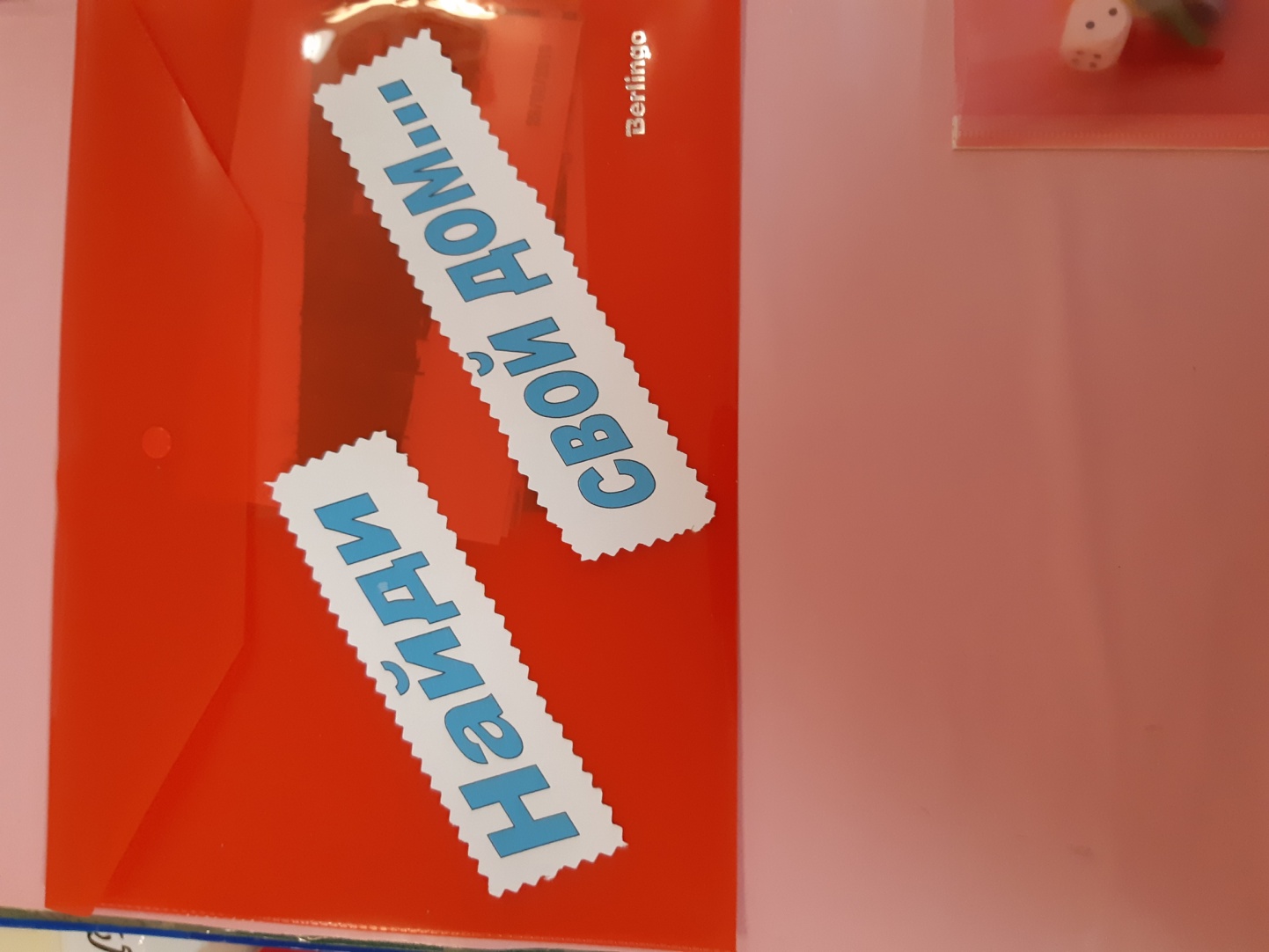 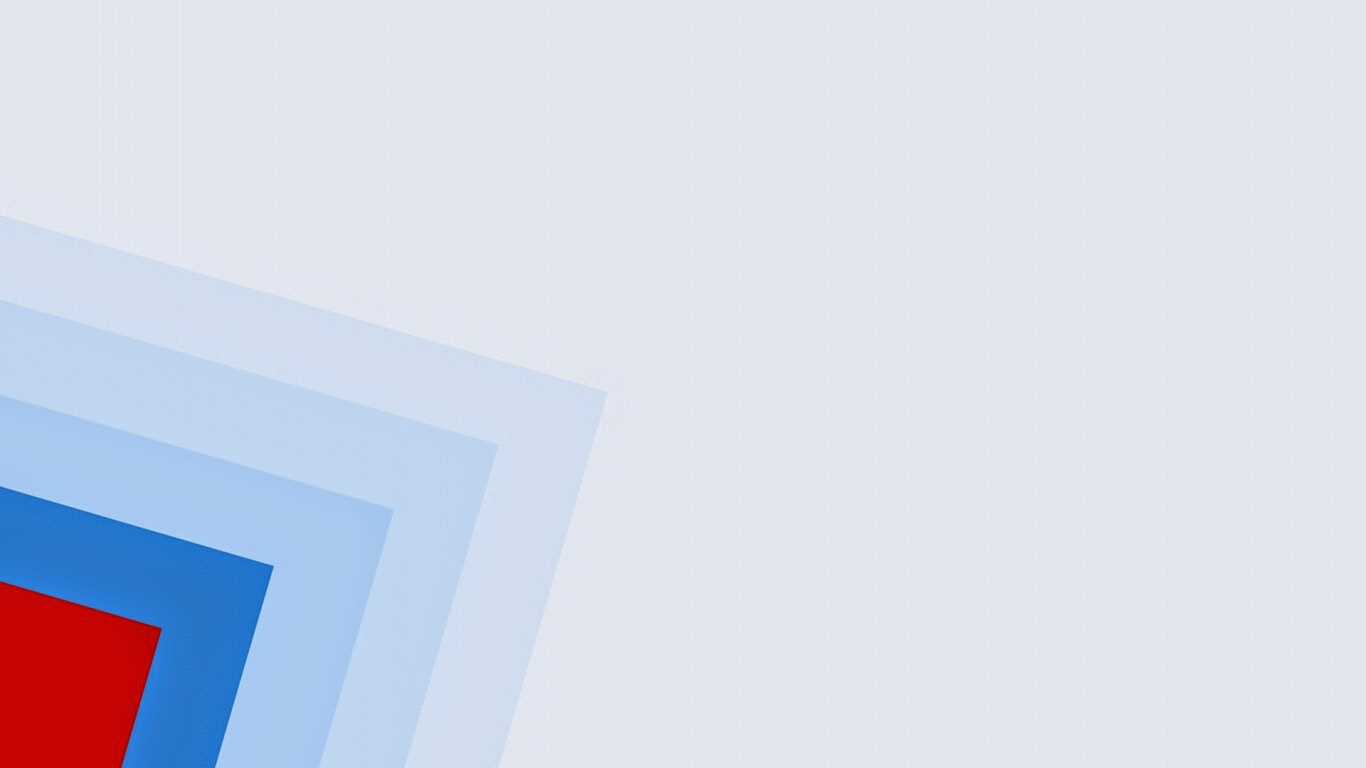 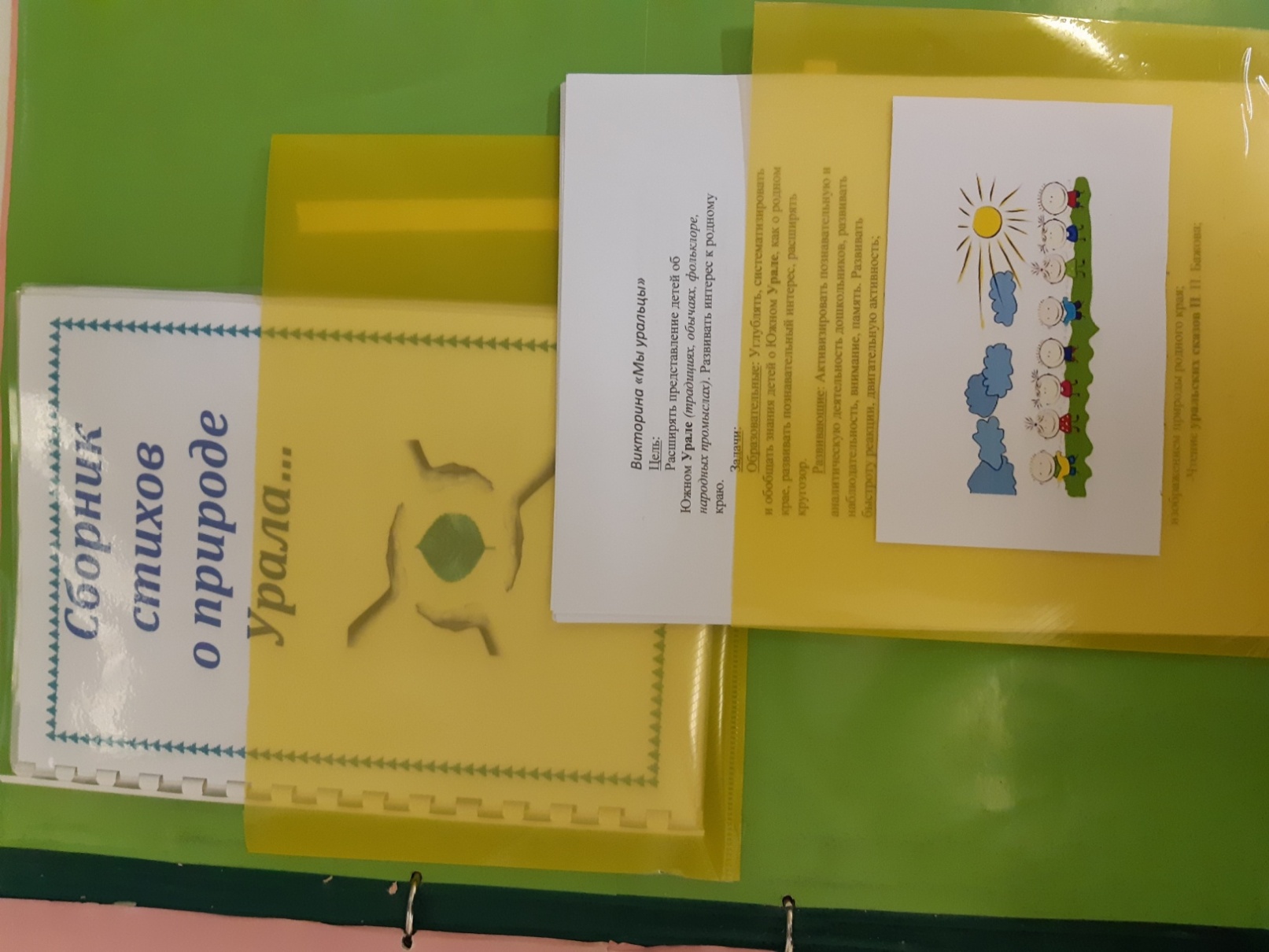 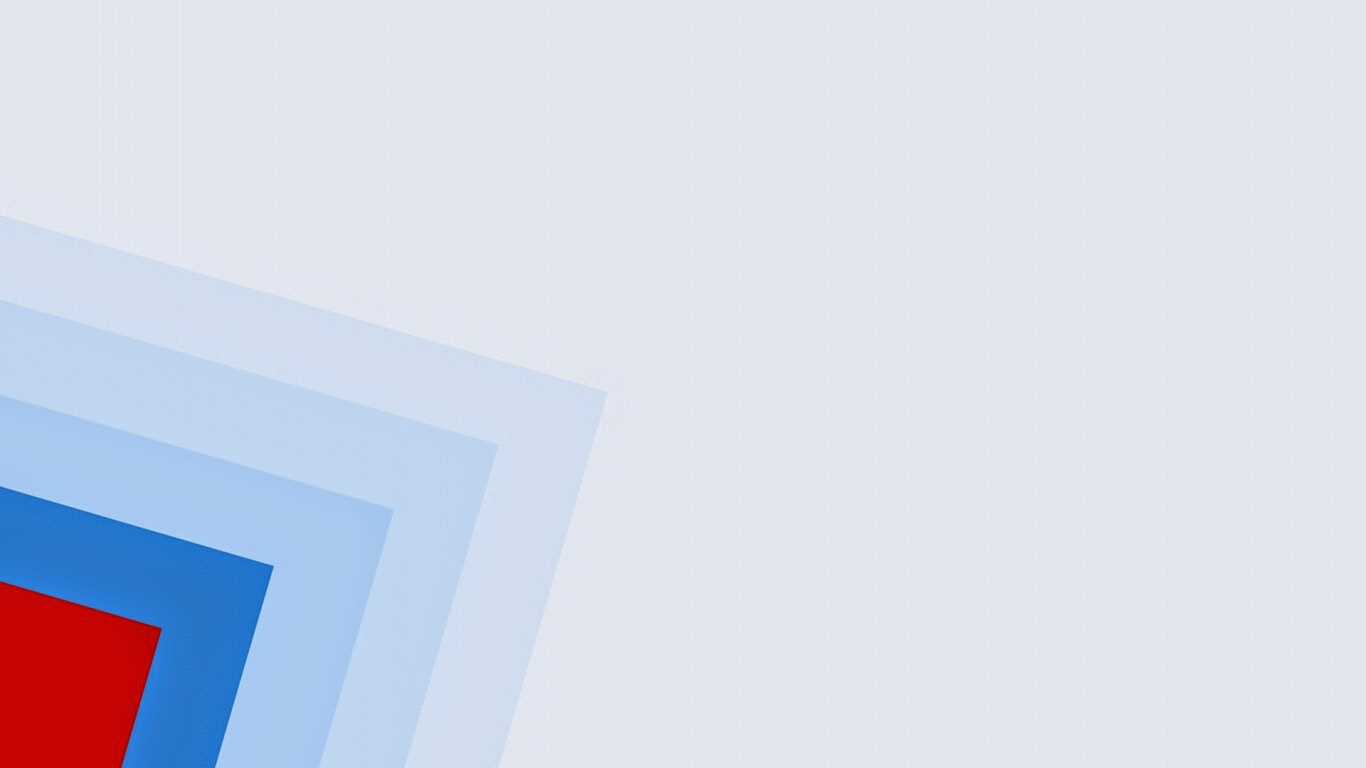 СПАСИБО
        ЗА 
                        ВНИМАНИЕ